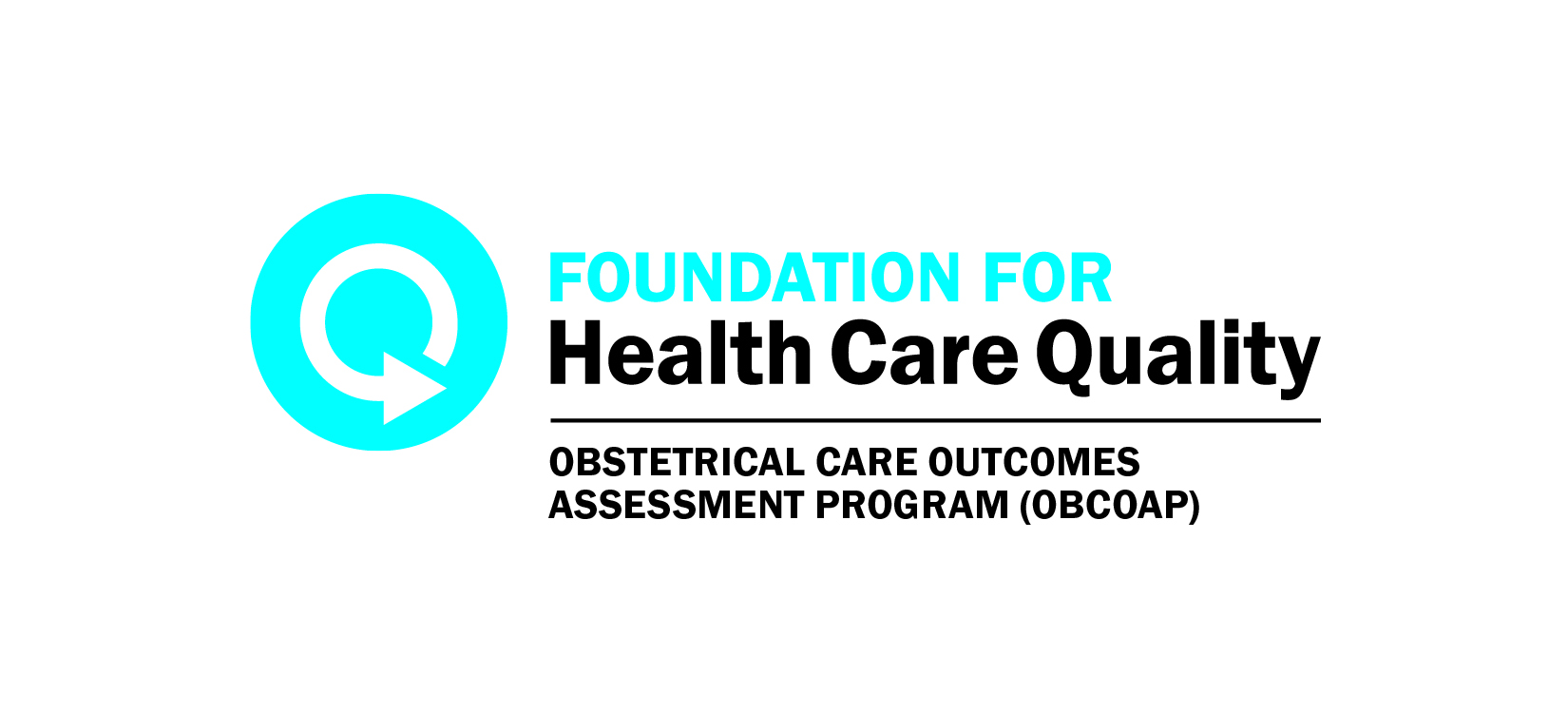 Core Clinical Metrics 2019-2020
2019-2020 OB COAP Dashboard Metrics:
1A:  Birth Without Intervention (by parity)
1B:  More Liberal Birth Without Intervention (by parity)
2:    Exclusive Breastfeeding at Discharge (by parity)
3:    Postpartum Maternal Readmission
4:    Robson Ten Group Classification for Cesarean Birth
5:    Treatment of Severe Hypertension Within 1 Hour
6:    Indicated Cord Gases
7:    3rd or 4th Degree Laceration (by parity)
8:    Severe Maternal Morbidity (by parity)
9:    Maternal Blood Transfusion (by parity)
10:  Maternal ICU Admit or Blood Transfusion > 4 units (by parity)
11:  NICU Admission/Newborn Transfer at > 37 Wks on Del (by parity)
Maternal & Newborn Rare/Serious Outcomes (by level, not by site)
This is a place to start…you may or may not use them all…we welcome suggestions
Understanding the Dashboards
Metric number &  name
Metric strata
Metric 1. Birth without intervention (Multip)
OBCOAP wide rate
95% CI for your site’s rate
Rate at your site by quarter
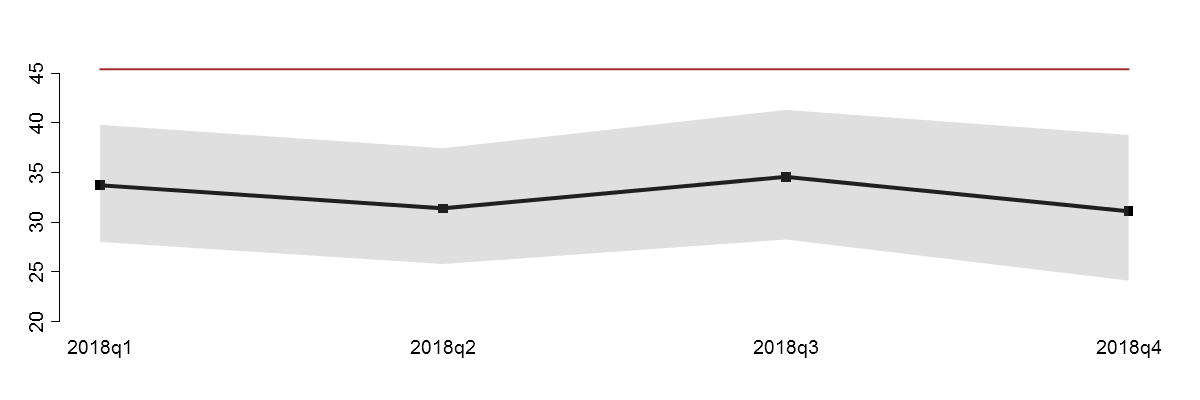 OBCOAP wide rate
Numerator, denominator and rate for your site by quarter and over whole year, and OBCOAP wide rate for the year
MAWS rates* are in green
Level I Hospital rates are in blue
Level II Hospital rates are in yellow
Level III/IV Hospital rates are in red
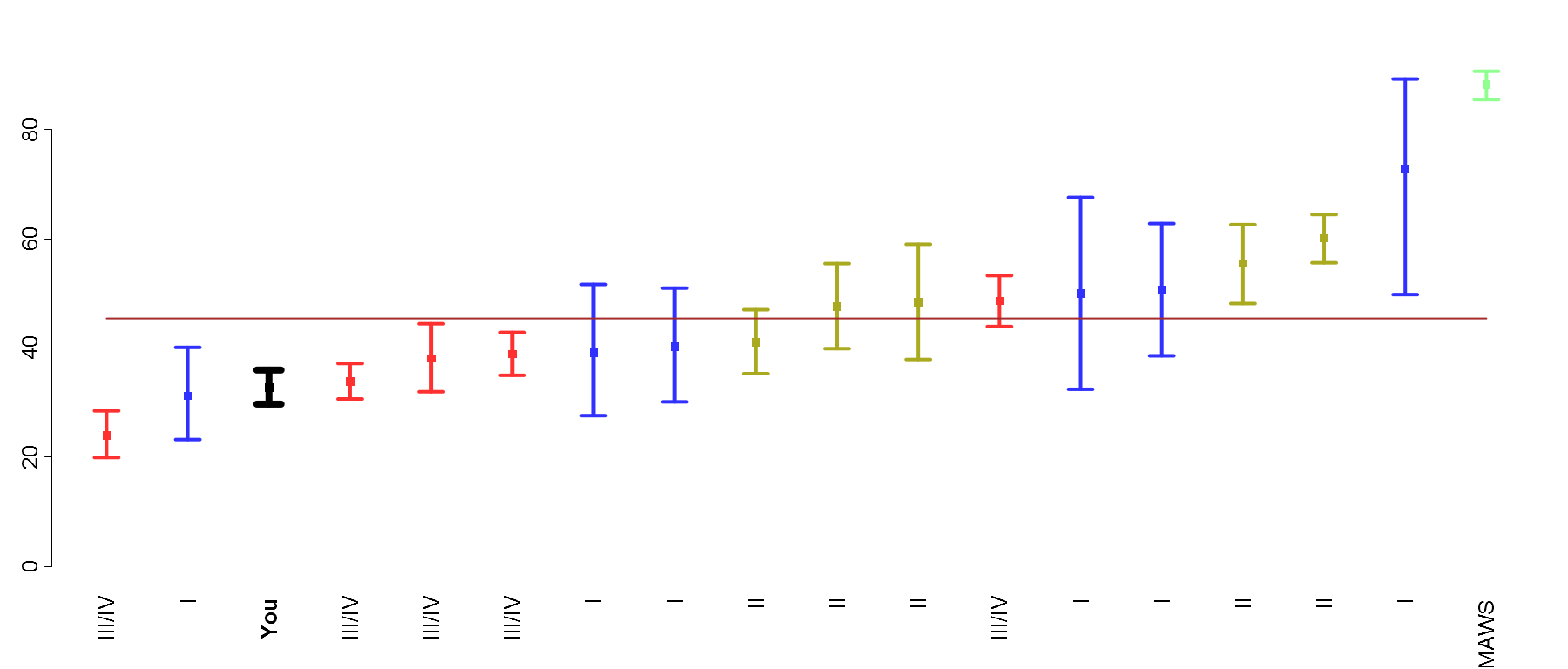 Your site is in black
Rate and 95% confidence intervals for each OBCOAP site over previous year
Sites identified by level of  neonatal and maternal care
* MAWS = Midwives Assoc. of WA State, which are the planned Community Births. These rates are not included in every metric
OB COAP-Wide Aggregate Dashboard
Metric 1A: Birth Without Intervention
Based on ACOG’s reVITALize definition of physiological birth
Metric 1B: More Liberal Birth Without Intervention
Based on feedback from attendees at the 2019 OB COAP Annual Meeting (does not include AROM or epidural as interventions)
Metric 1A: Birth Without Intervention - Nulliparas
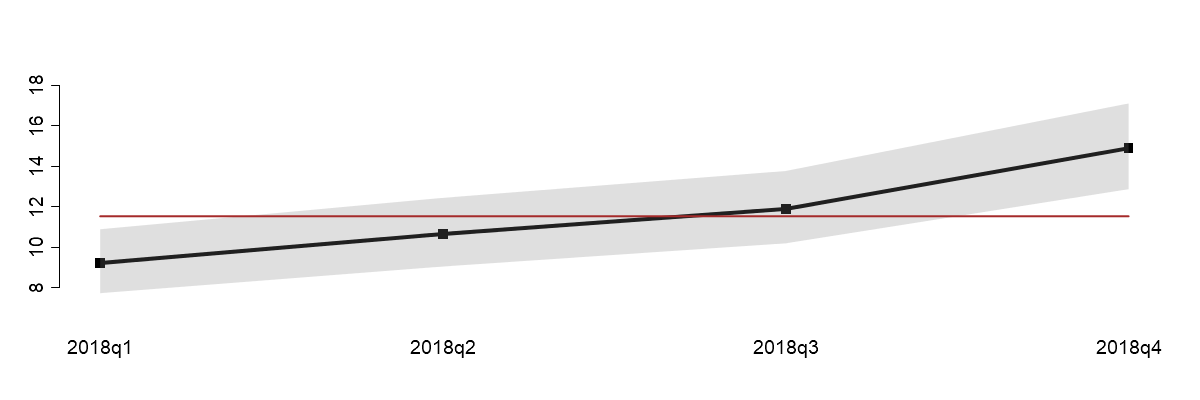 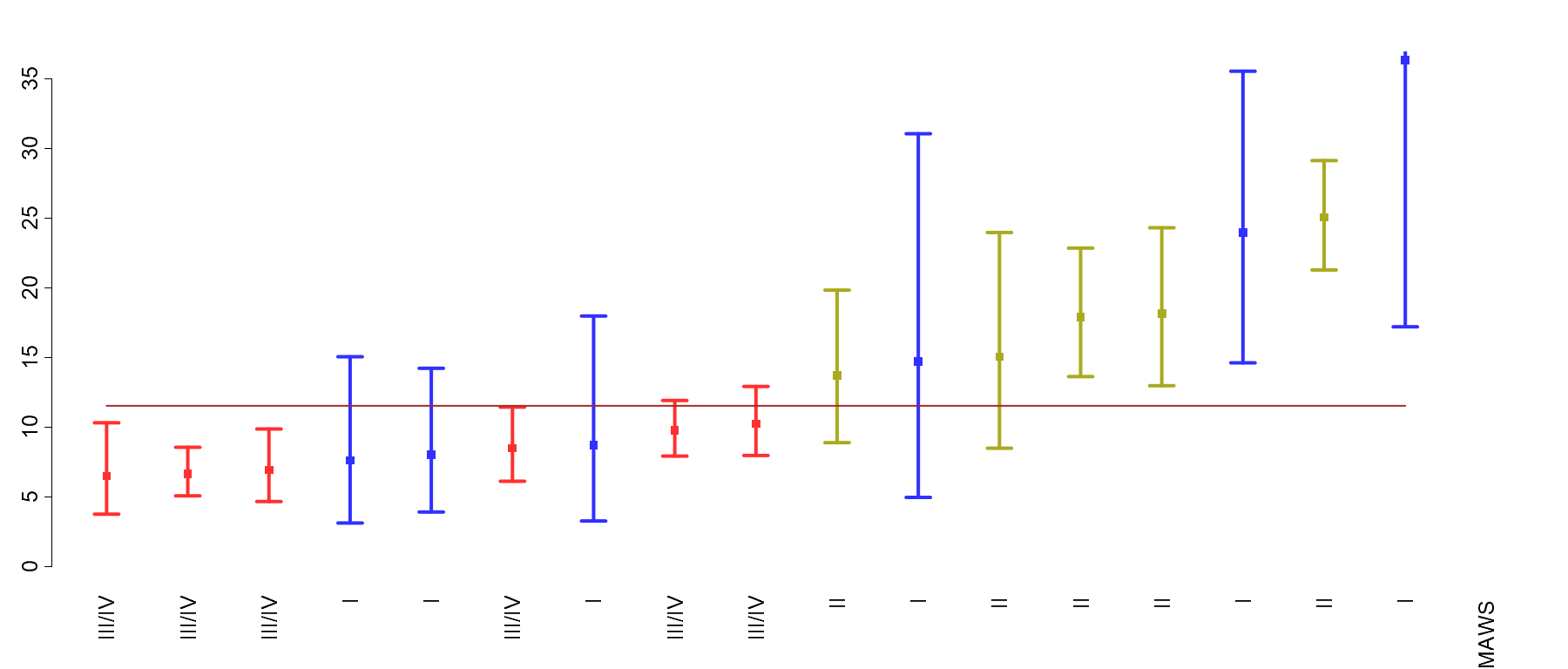 © Foundation for Health Care Quality (FHCQ), 2019  -  OB COAP is an approved Coordinated Quality Improvement Program protected under Washington State Law, RCW 43.70.510. Unauthorized use or reproduction is strictly prohibited.
Metric 1A: Birth Without Intervention - Multiparas
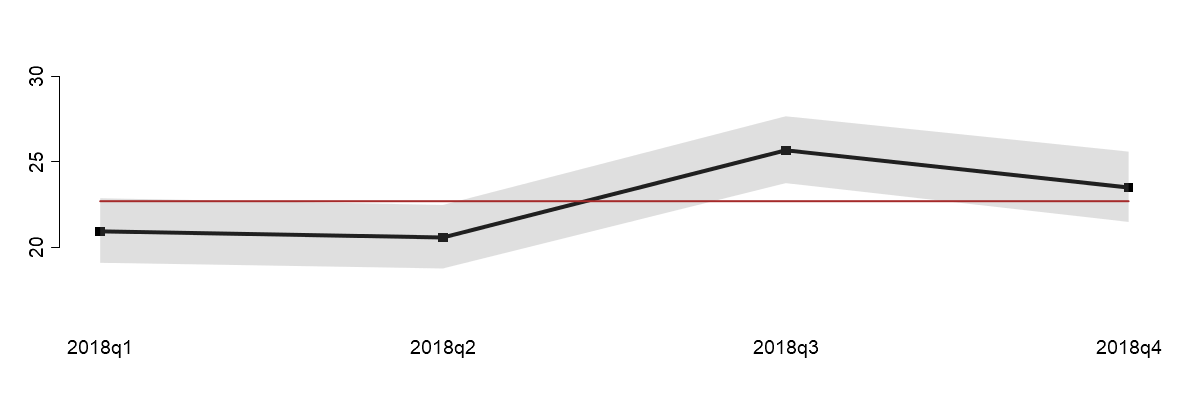 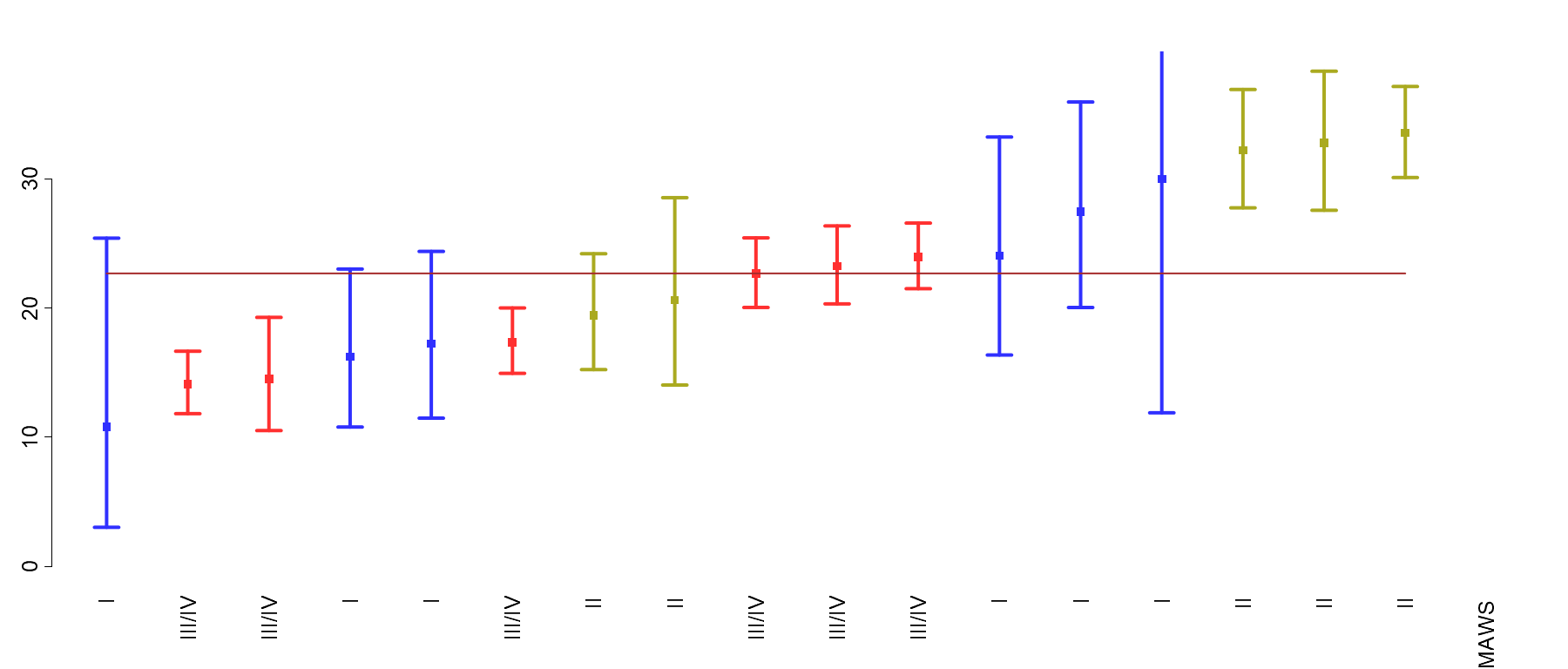 © Foundation for Health Care Quality (FHCQ), 2019  -  OB COAP is an approved Coordinated Quality Improvement Program protected under Washington State Law, RCW 43.70.510. Unauthorized use or reproduction is strictly prohibited.
Metric 1B: Liberal Birth Without Intervention - Nulliparas
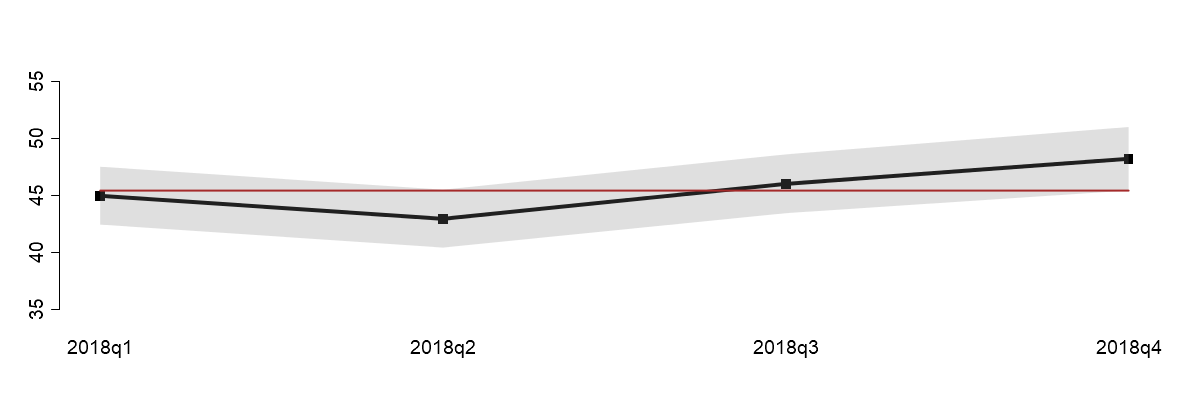 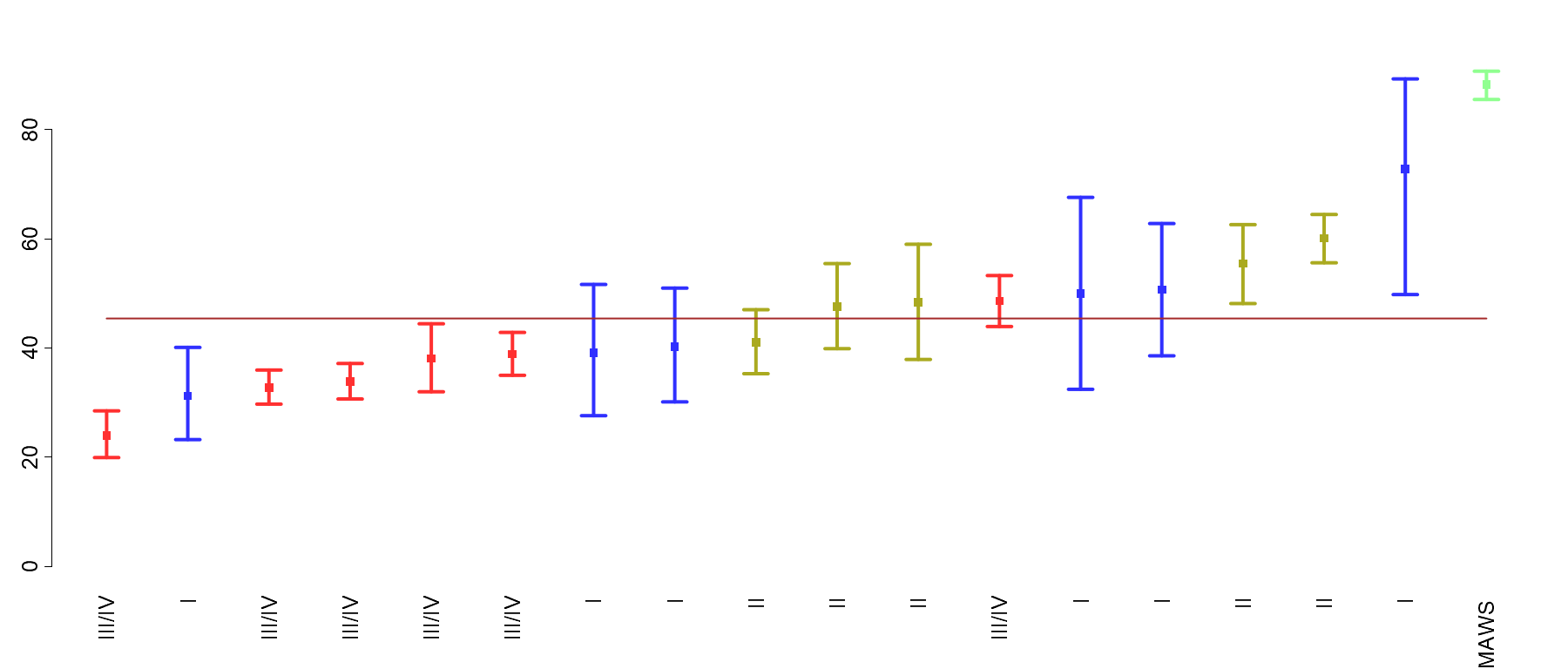 © Foundation for Health Care Quality (FHCQ), 2019  -  OB COAP is an approved Coordinated Quality Improvement Program protected under Washington State Law, RCW 43.70.510. Unauthorized use or reproduction is strictly prohibited.
Metric 1B: Liberal Birth Without Intervention - Multiparas
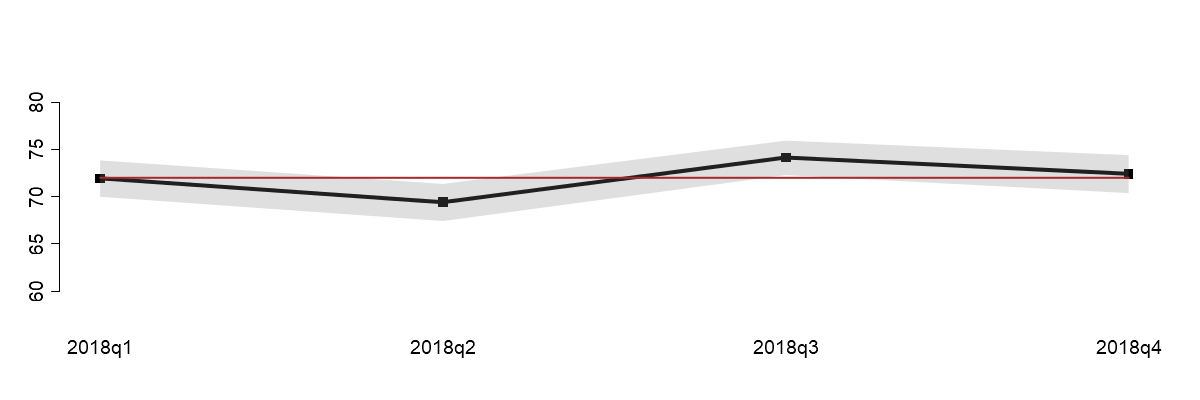 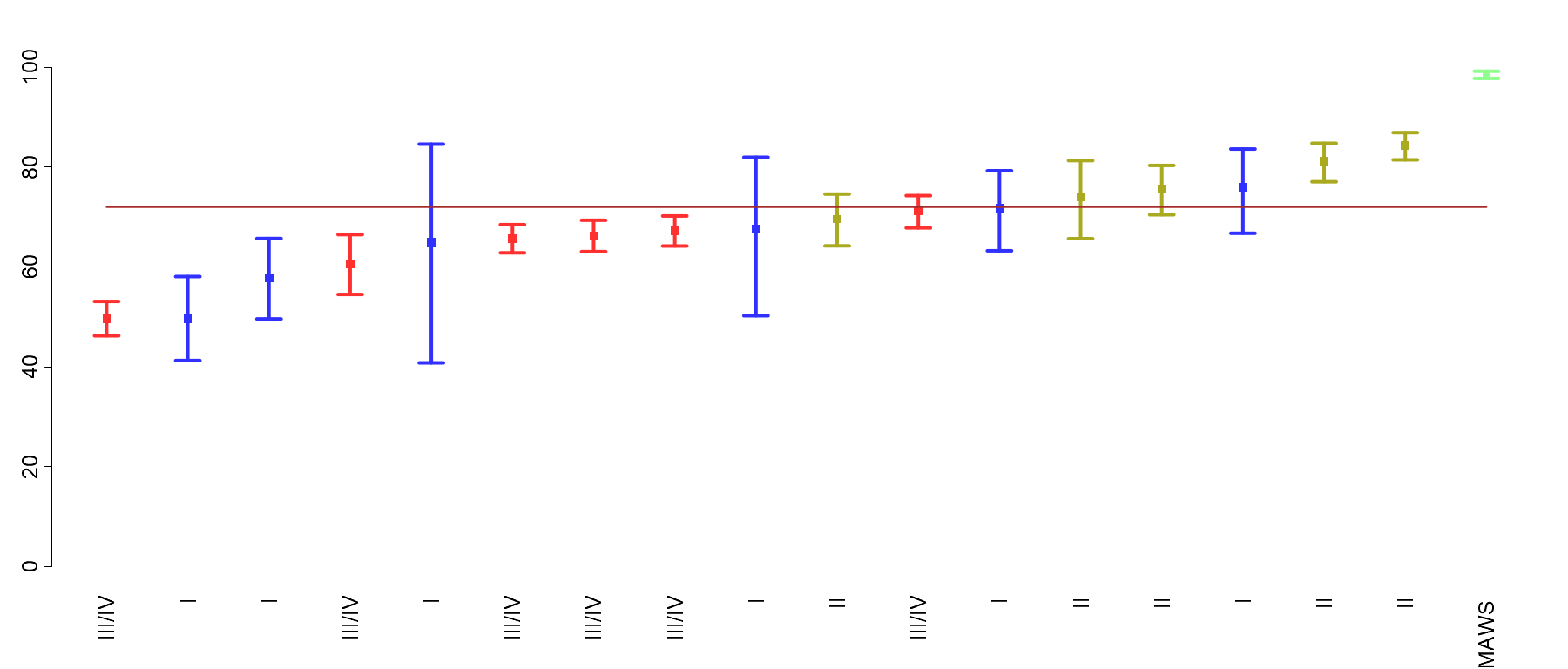 © Foundation for Health Care Quality (FHCQ), 2019  -  OB COAP is an approved Coordinated Quality Improvement Program protected under Washington State Law, RCW 43.70.510. Unauthorized use or reproduction is strictly prohibited.
Metric 2: Exclusive Breastfeeding at Discharge
Metric 2: Exclusive Breastfeeding at Discharge - Nulliparas
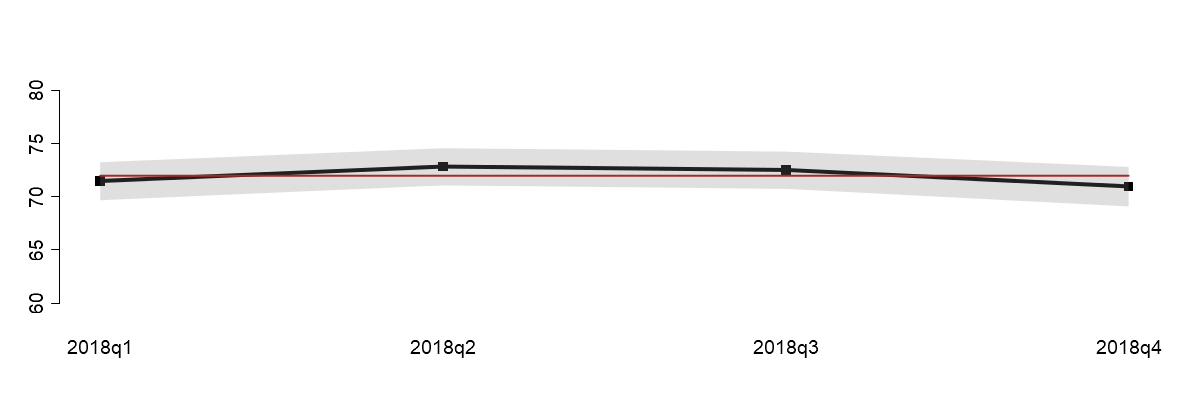 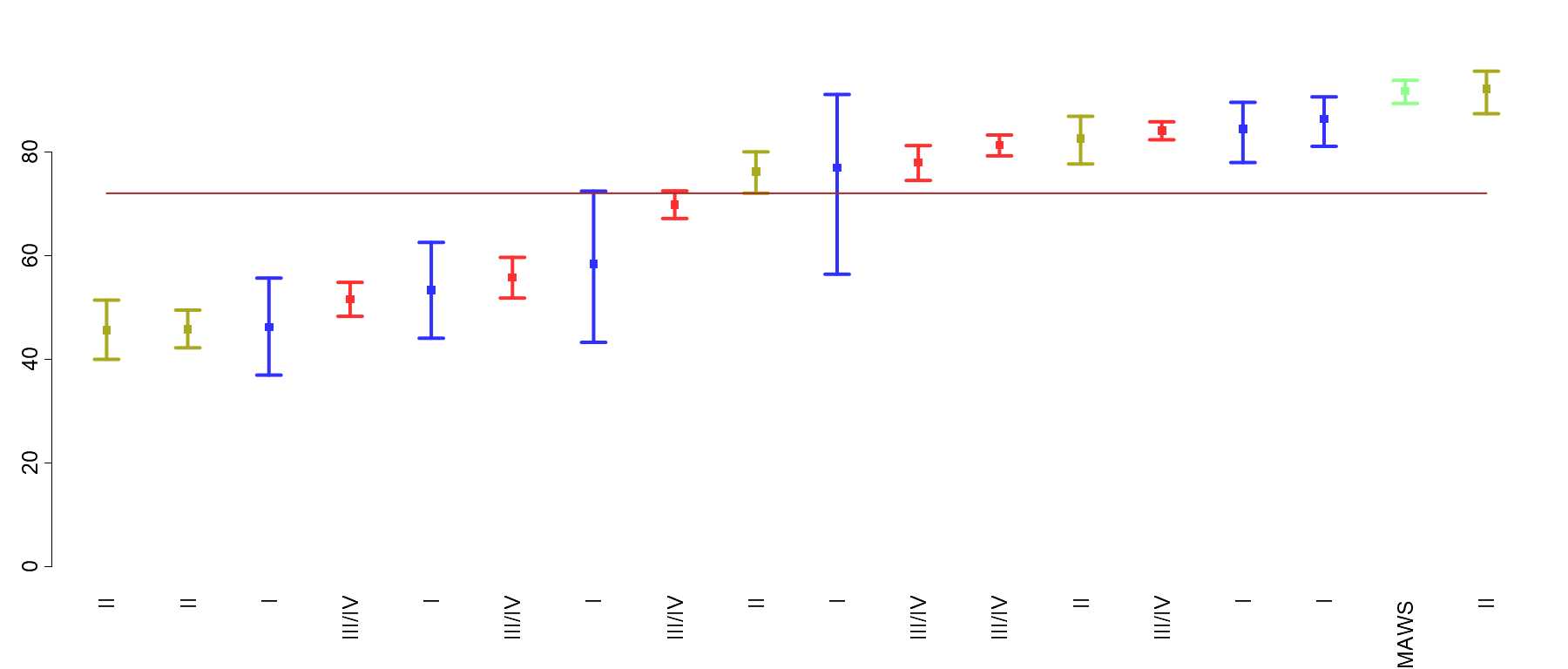 © Foundation for Health Care Quality (FHCQ), 2019  -  OB COAP is an approved Coordinated Quality Improvement Program protected under Washington State Law, RCW 43.70.510. Unauthorized use or reproduction is strictly prohibited.
Metric 2: Exclusive Breastfeeding at Discharge - Multiparas
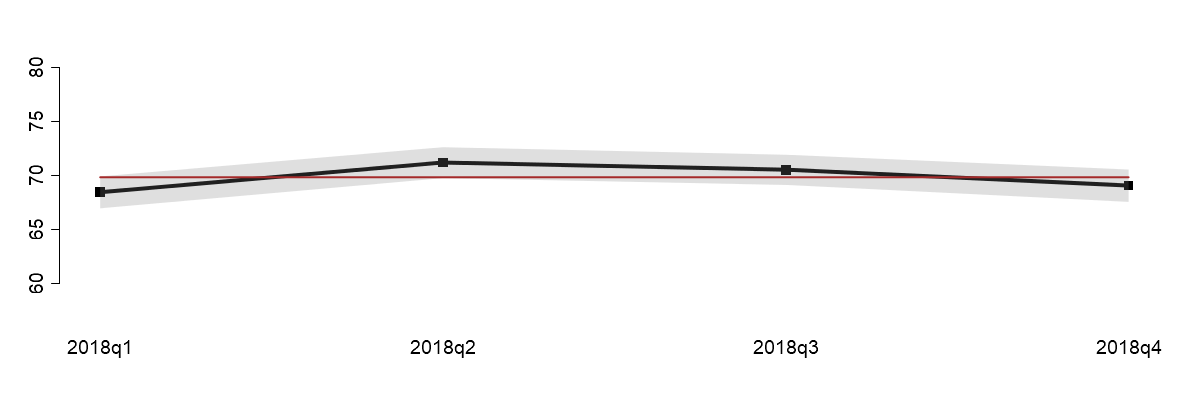 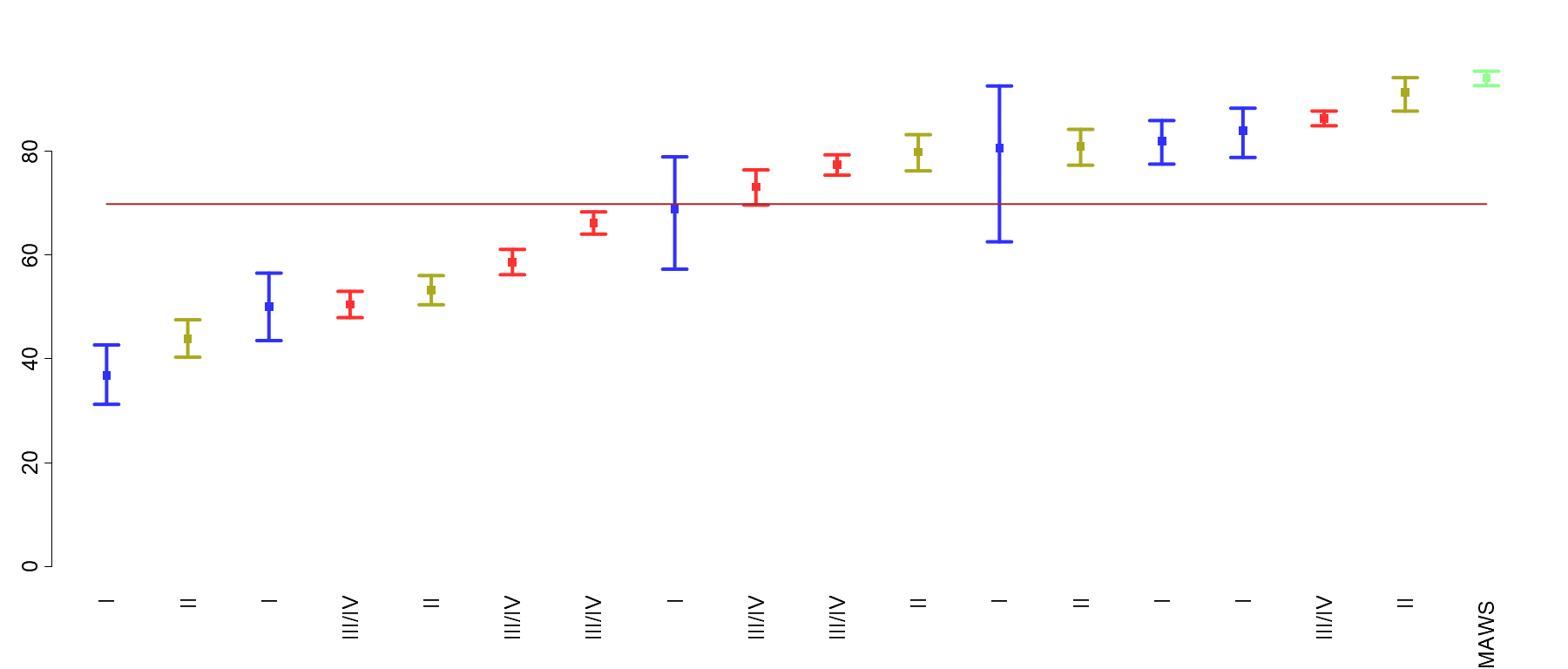 © Foundation for Health Care Quality (FHCQ), 2019  -  OB COAP is an approved Coordinated Quality Improvement Program protected under Washington State Law, RCW 43.70.510. Unauthorized use or reproduction is strictly prohibited.
Metric 3: Postpartum Maternal Readmission
*Readmission may not be captured in all cases particularly if maternal readmission is to a different facility
Metric 3: Postpartum Maternal Readmission - Nulliparas
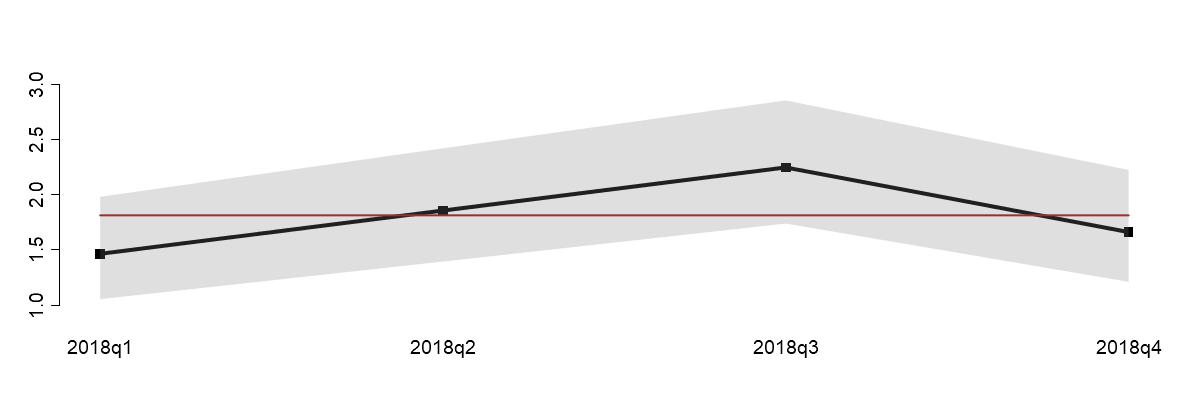 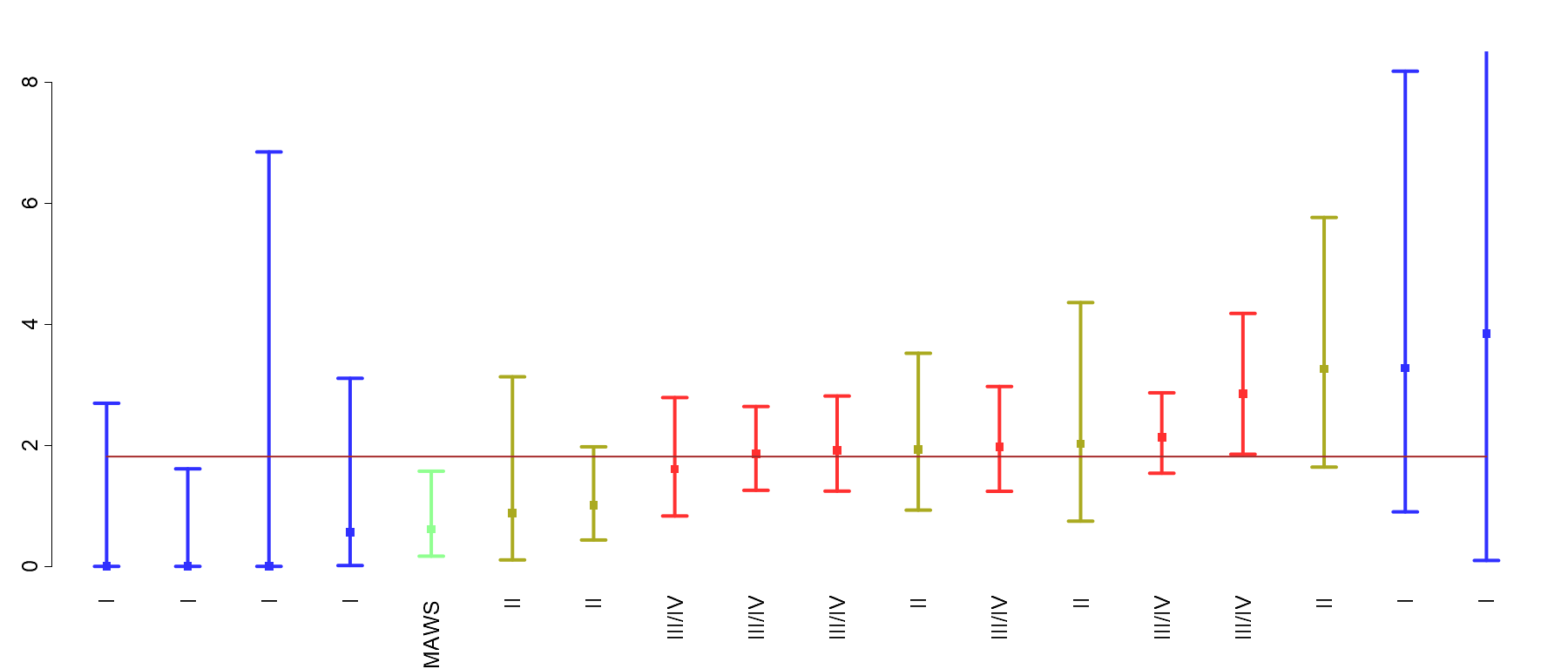 © Foundation for Health Care Quality (FHCQ), 2019  -  OB COAP is an approved Coordinated Quality Improvement Program protected under Washington State Law, RCW 43.70.510. Unauthorized use or reproduction is strictly prohibited.
Metric 3: Postpartum Maternal Readmission - Multiparas
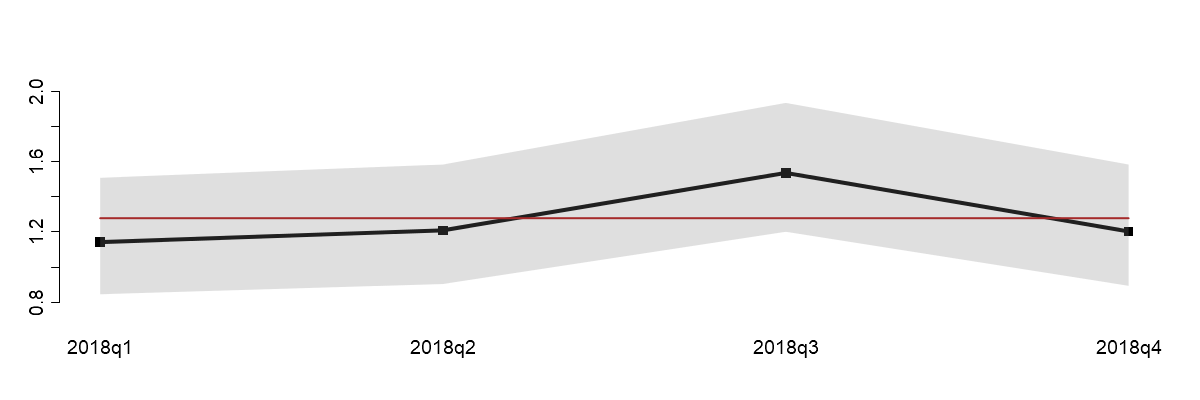 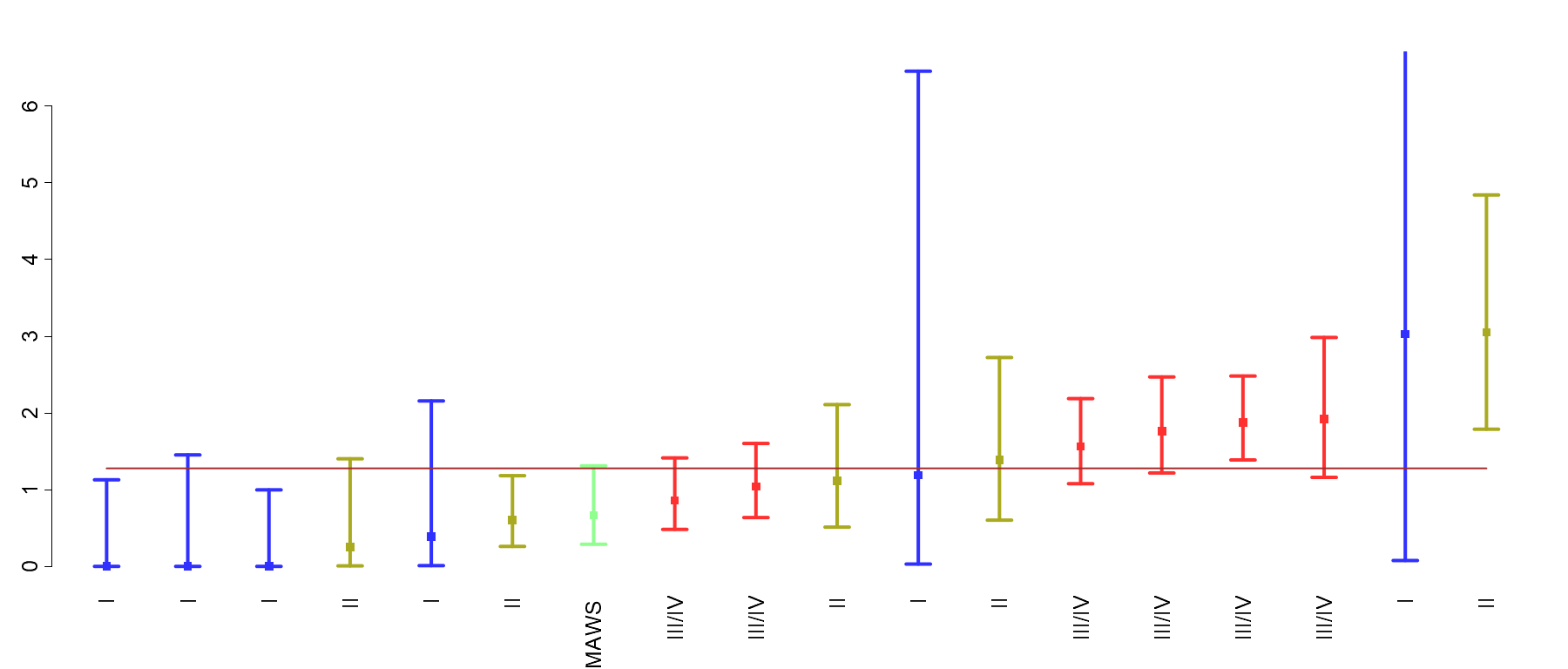 © Foundation for Health Care Quality (FHCQ), 2019  -  OB COAP is an approved Coordinated Quality Improvement Program protected under Washington State Law, RCW 43.70.510. Unauthorized use or reproduction is strictly prohibited.
Metric 4: Robson Ten Group Classification for Cesarean Birth
Metric 4: Robson Ten Group Classification for Cesarean Birth
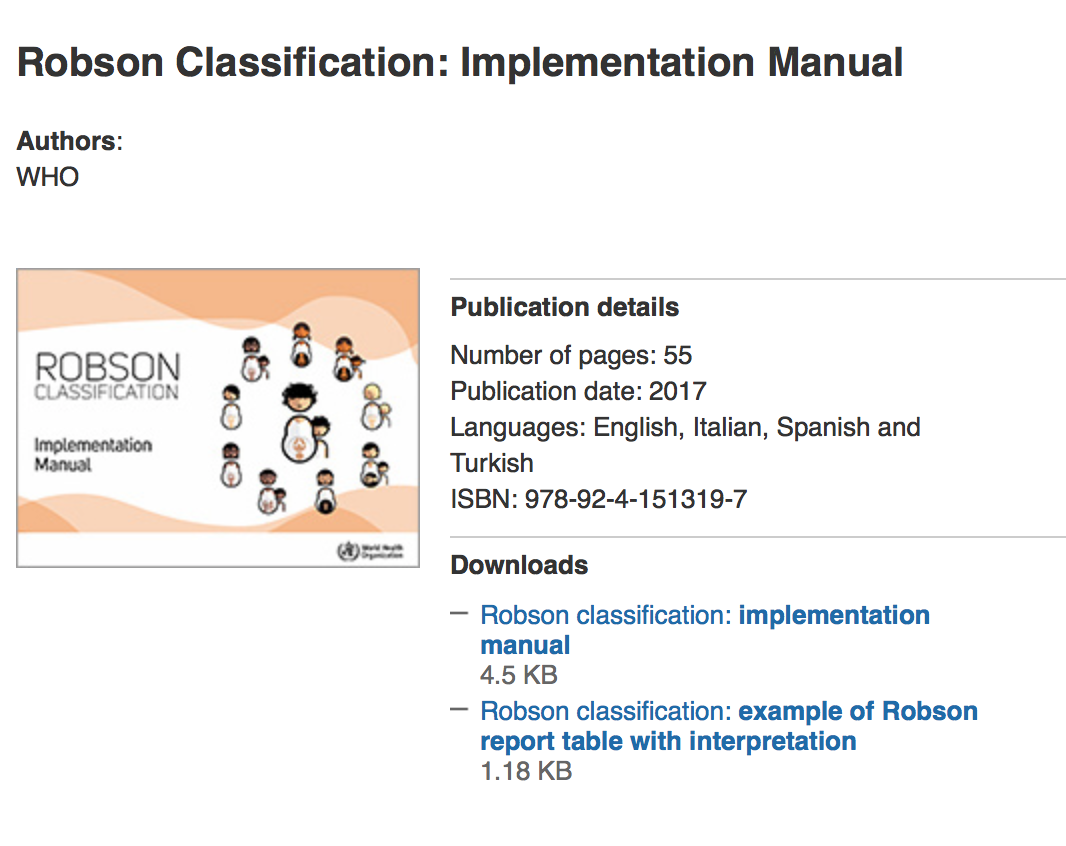 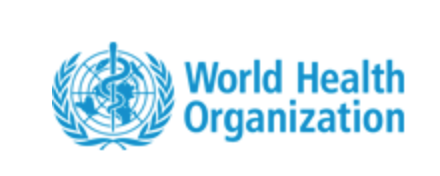 Robson Group

	1 	Nulliparous, single cephalic, ≥37 weeks, spontaneous labor
	2 	Nulliparous, single cephalic, ≥37 weeks, induced or no-labor cesarean
	3 	Multiparous (excluding previous cesareans), single cephalic, ≥37 weeks, spontaneous labor
	4 	Multiparous, single cephalic, ≥37 weeks, induced or no-labor cesarean
	5 	Previous cesarean, single cephalic ≥37 weeks
	6 	All nulliparous breeches
	7 	All multiparous breeches (including previous cesareans)
	8 	All multiple pregnancies (including previous cesareans)*
	9 	All abnormal lies (including previous cesareans)
        10 	All single cephalic, <37 weeks (including previous cesareans)
	
		Non-classifiable
Robson Contribution Table
© Foundation for Health Care Quality (FHCQ), 2019  -  OB COAP is an approved Coordinated Quality Improvement Program protected under Washington State Law, RCW 43.70.510. Unauthorized use or reproduction is strictly prohibited.
Robson Group 1: NTSV Spontaneous Labor
Robson Group 1: NTSV Spontaneous Labor
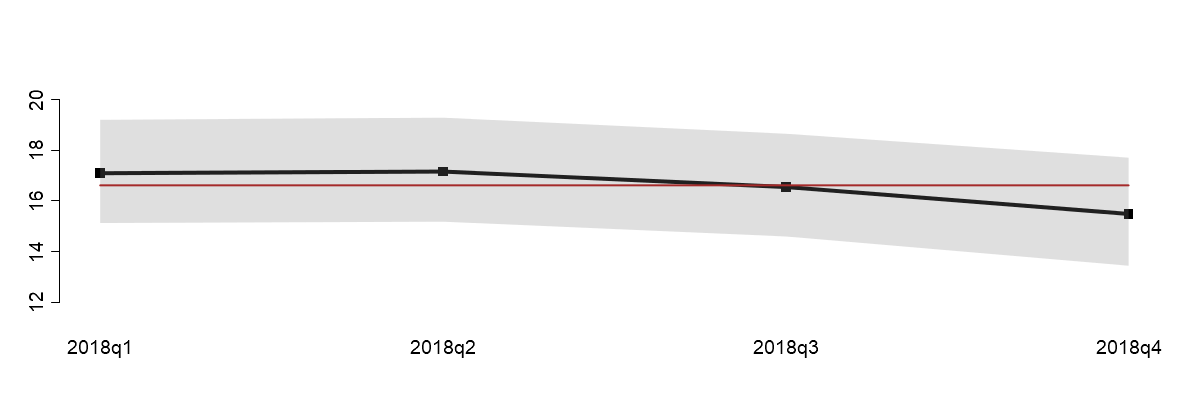 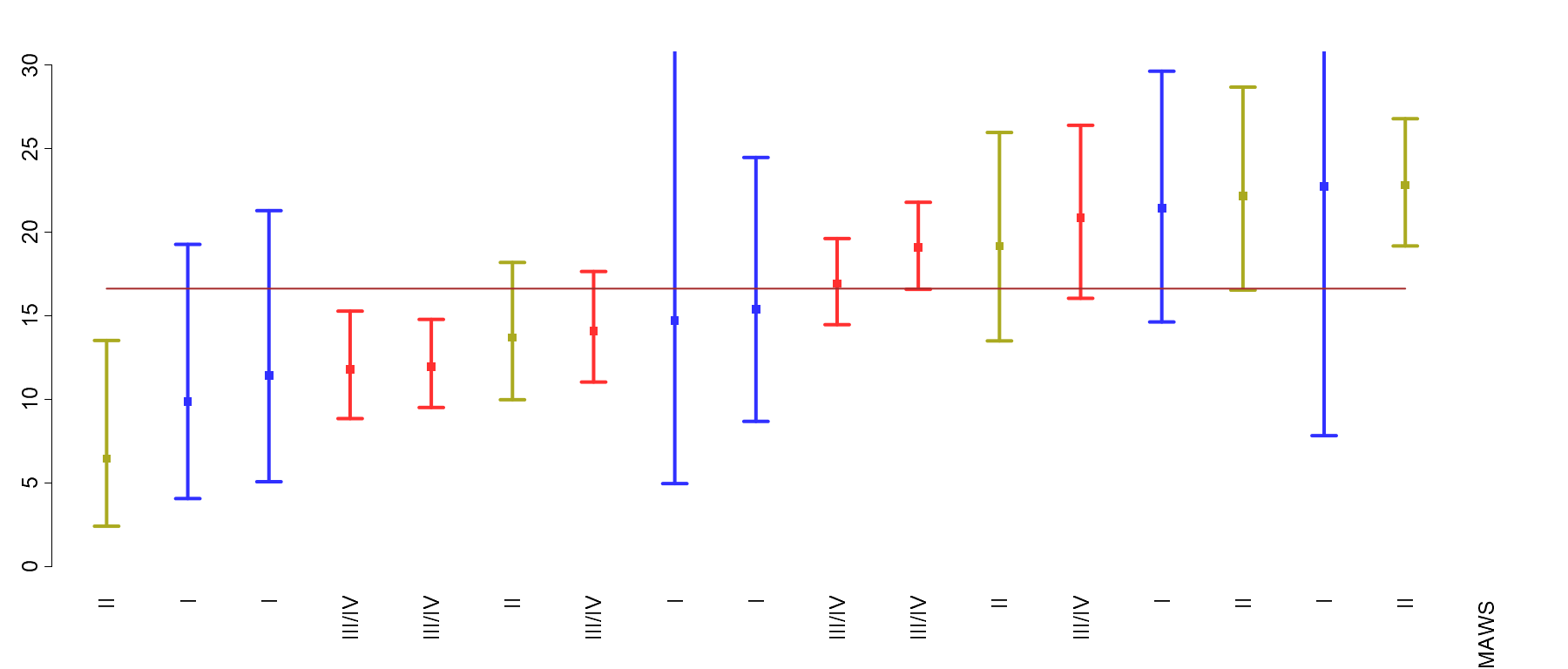 © Foundation for Health Care Quality (FHCQ), 2019  -  OB COAP is an approved Coordinated Quality Improvement Program protected under Washington State Law, RCW 43.70.510. Unauthorized use or reproduction is strictly prohibited.
Robson Group 2: NTSV Induced Labor or No-Labor CS
* Cesarean without attempting vaginal birth
Robson Group 2: NTSV Induced Labor or No-Labor CS
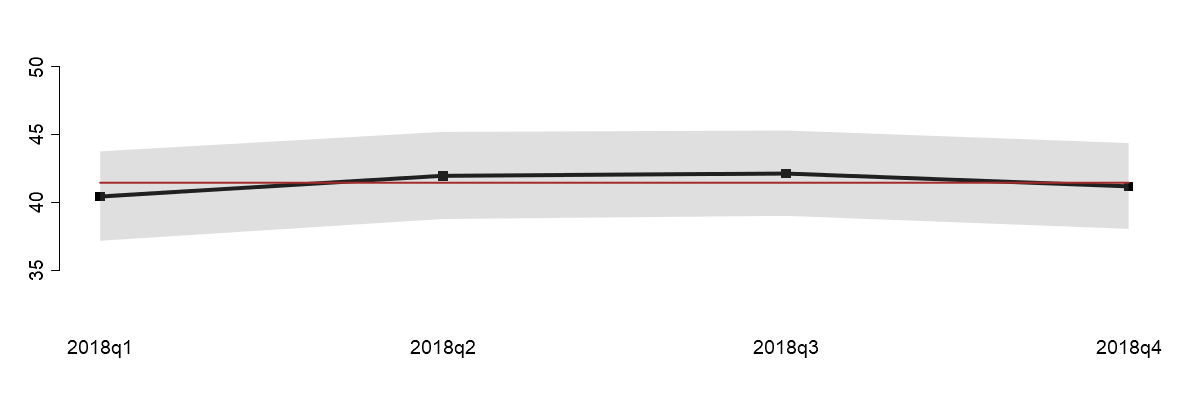 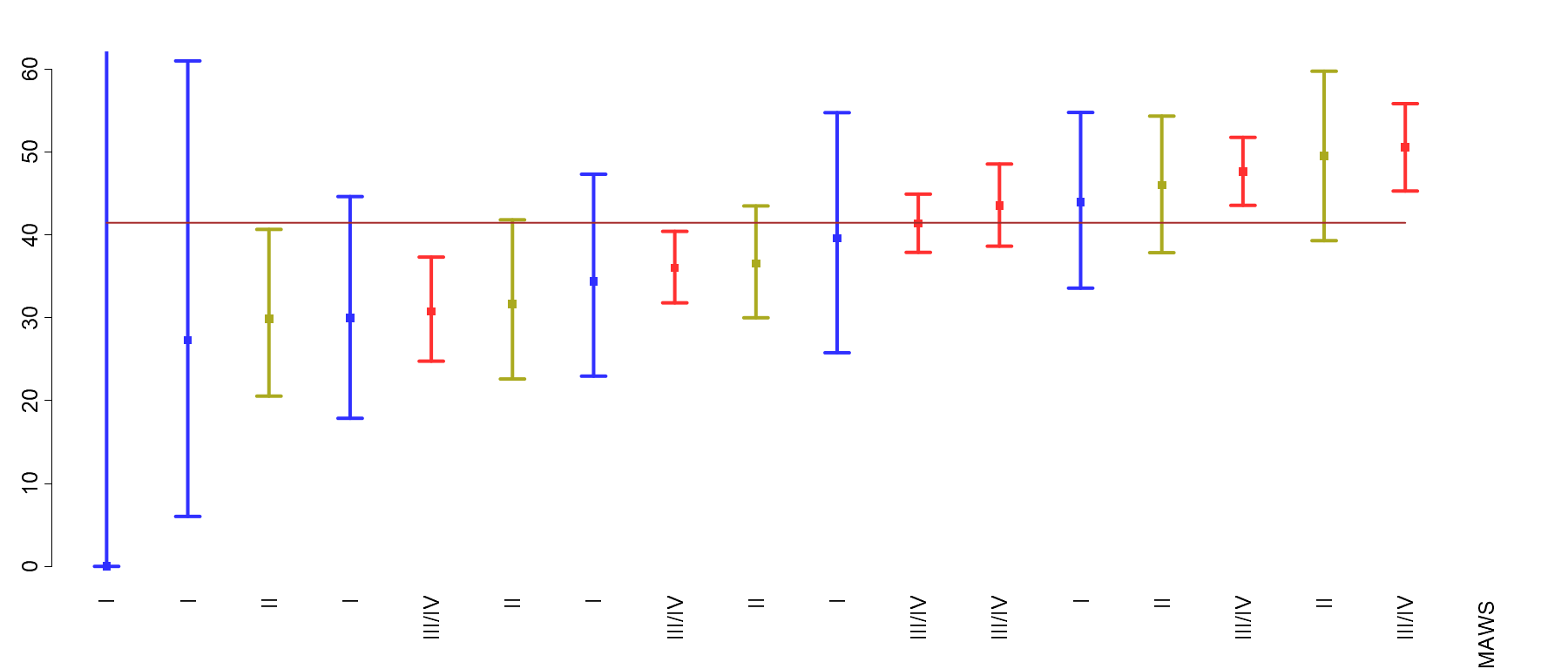 © Foundation for Health Care Quality (FHCQ), 2019  -  OB COAP is an approved Coordinated Quality Improvement Program protected under Washington State Law, RCW 43.70.510. Unauthorized use or reproduction is strictly prohibited.
Robson Group 3: Multiparous (No Prior Cesarean) TSV Spontaneous Labor
Robson Group 3: Multiparous (No Prior Cesarean) TSV Spontaneous Labor
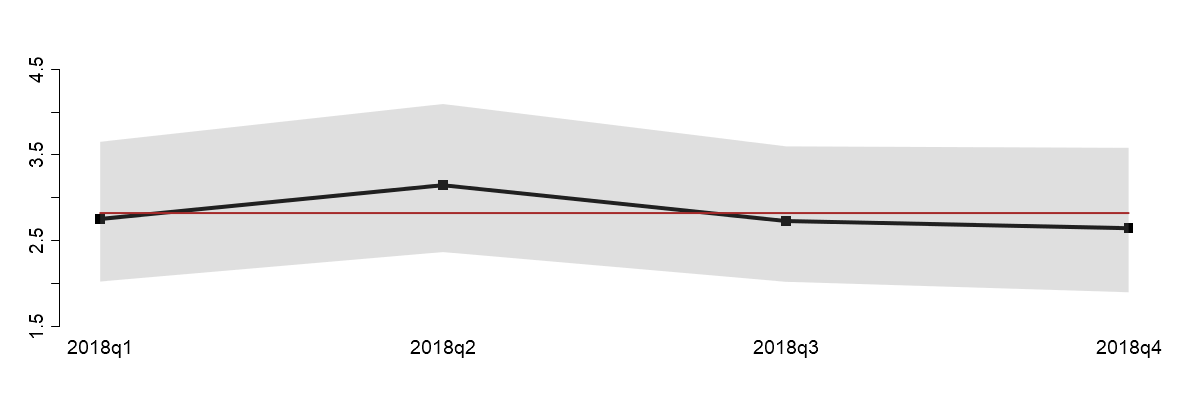 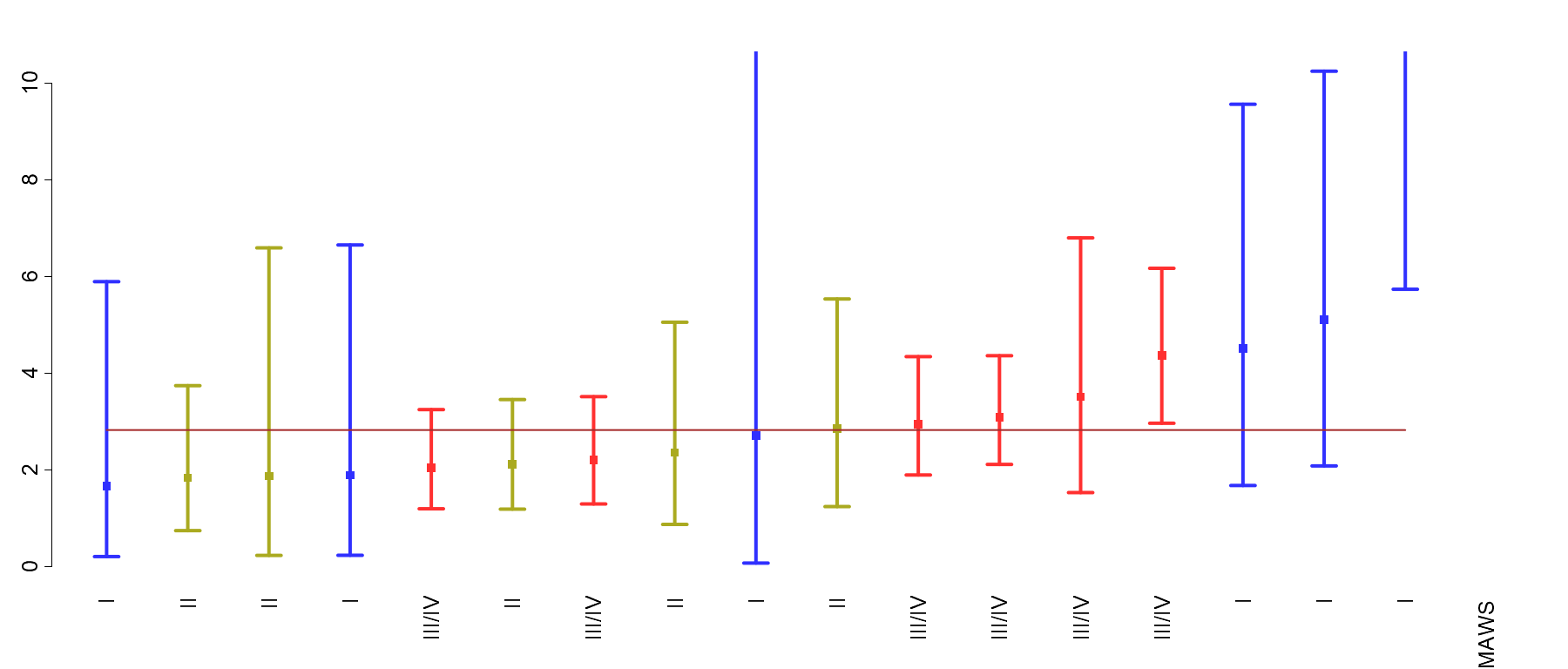 © Foundation for Health Care Quality (FHCQ), 2019  -  OB COAP is an approved Coordinated Quality Improvement Program protected under Washington State Law, RCW 43.70.510. Unauthorized use or reproduction is strictly prohibited.
Robson Group 4: Multiparous (No Prior Cesarean) TSV Induced Labor or No-Labor CS
*Cesarean without attempting vaginal birth
Robson Group 4: Multiparous (No Prior Cesarean) TSV Induced Labor or No Labor CS
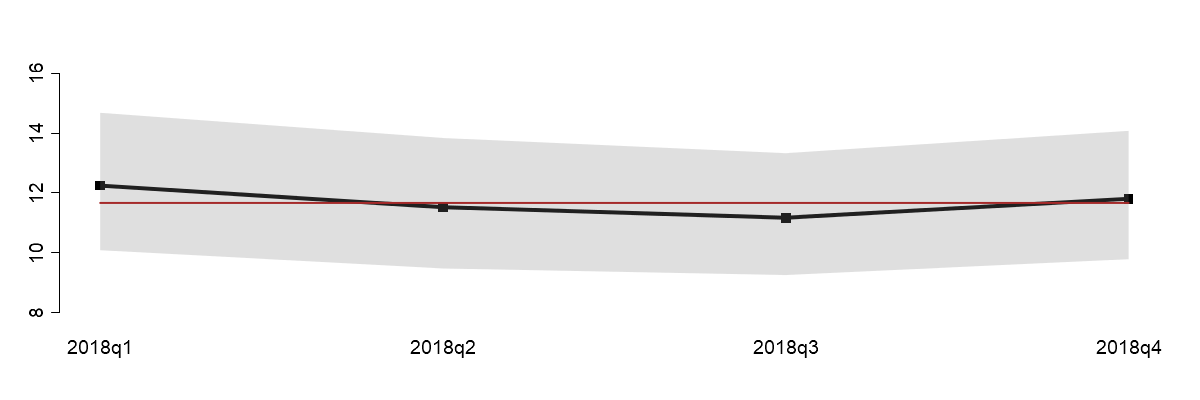 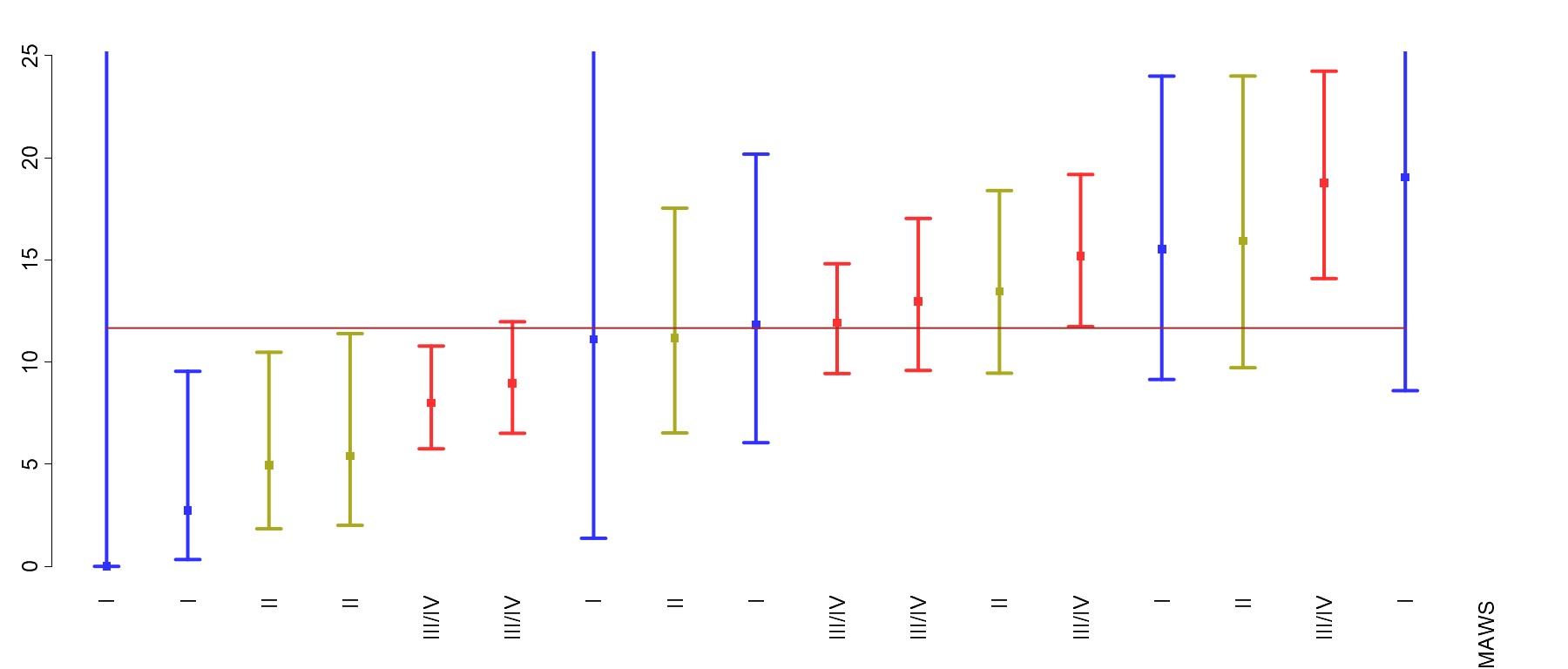 © Foundation for Health Care Quality (FHCQ), 2019  -  OB COAP is an approved Coordinated Quality Improvement Program protected under Washington State Law, RCW 43.70.510. Unauthorized use or reproduction is strictly prohibited.
Robson Group 5: Previous Cesarean TSV
Robson Group 5: Previous Cesarean TSV
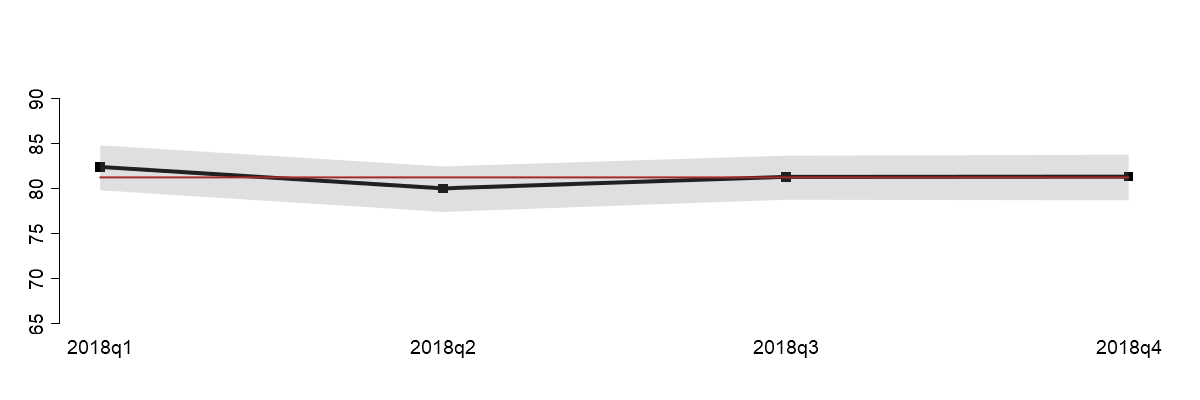 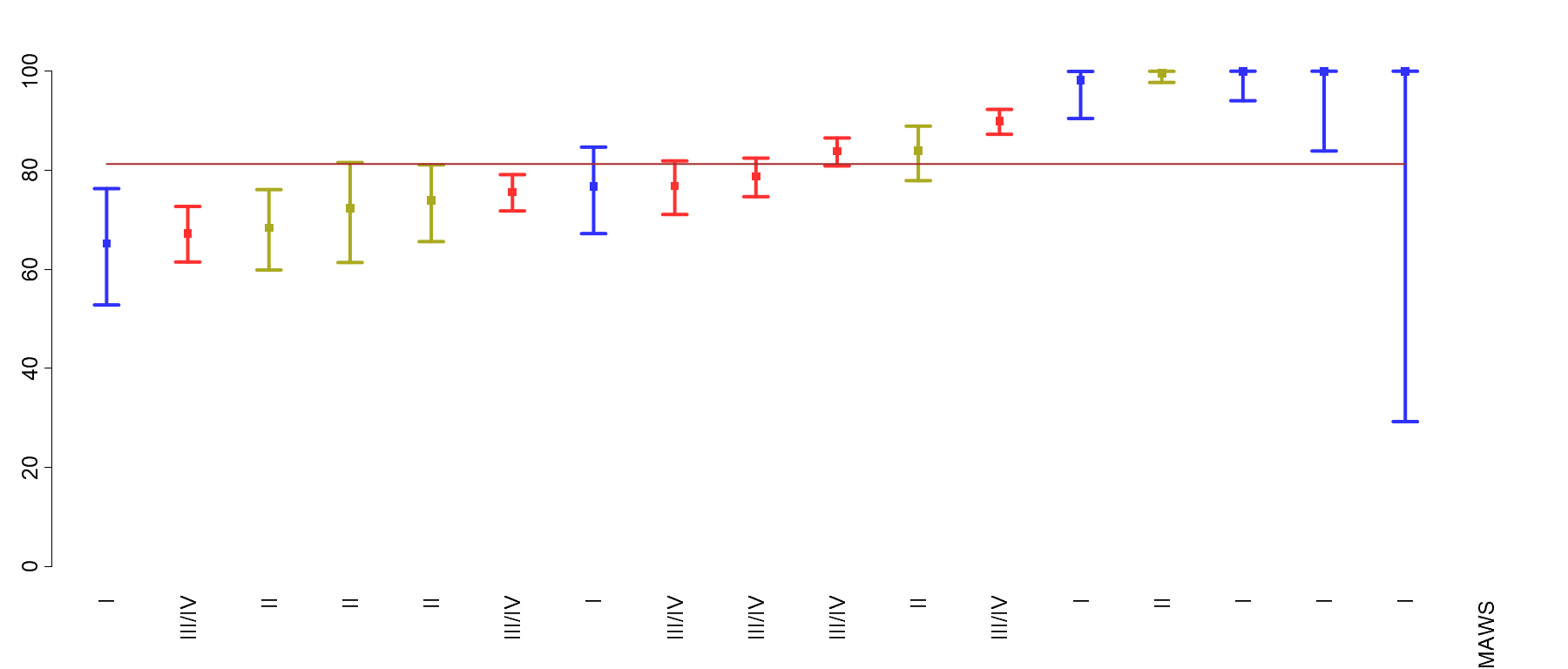 © Foundation for Health Care Quality (FHCQ), 2019  -  OB COAP is an approved Coordinated Quality Improvement Program protected under Washington State Law, RCW 43.70.510. Unauthorized use or reproduction is strictly prohibited.
Robson Group 6: All Nulliparous Breeches
Robson Group 6: All Nulliparous Breeches
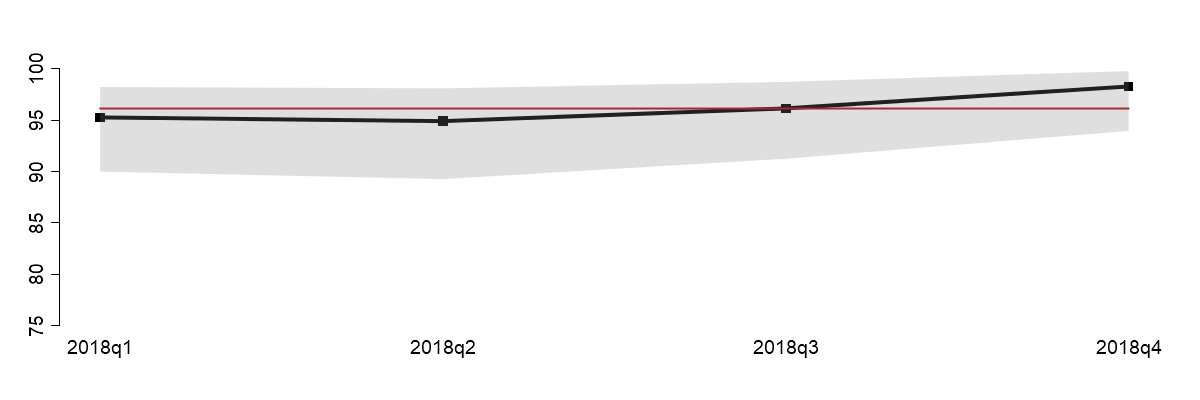 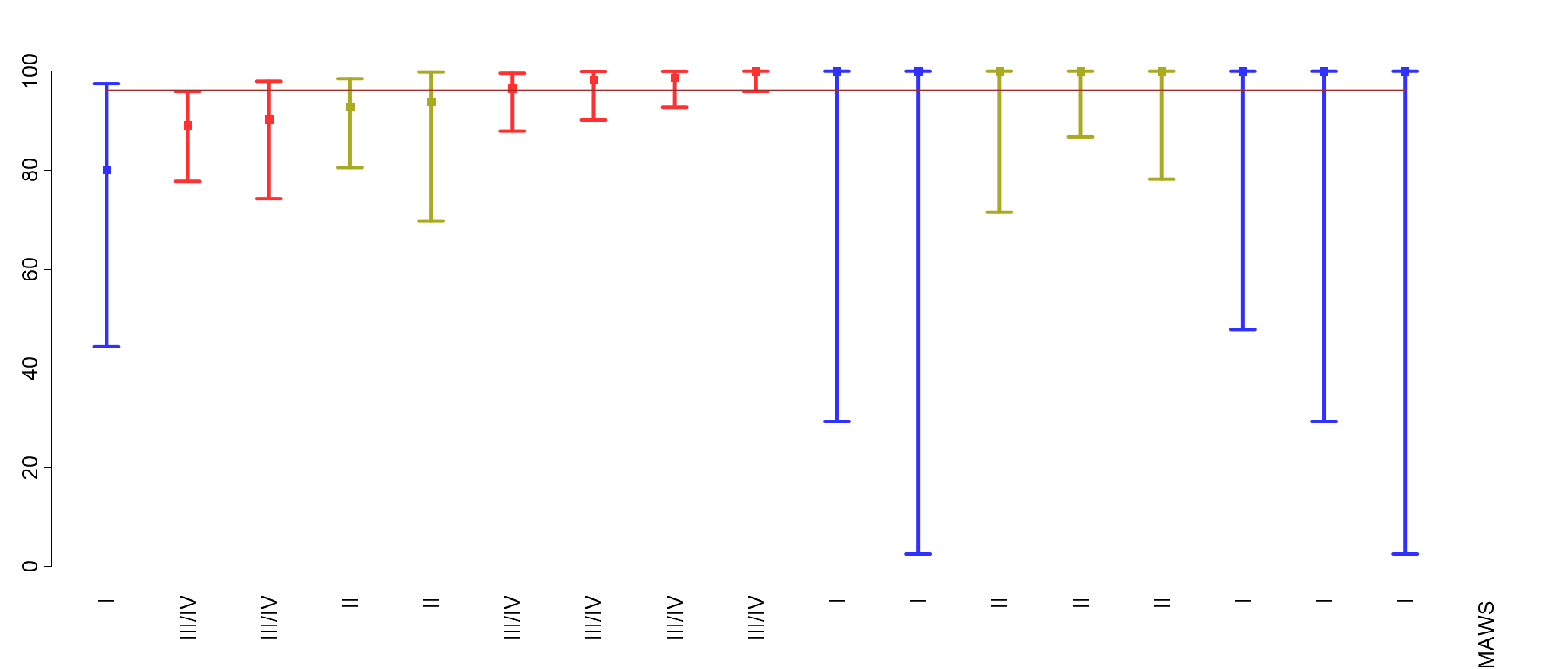 © Foundation for Health Care Quality (FHCQ), 2019  -  OB COAP is an approved Coordinated Quality Improvement Program protected under Washington State Law, RCW 43.70.510. Unauthorized use or reproduction is strictly prohibited.
Robson Group 7: All Multiparous Breeches
Robson Group 7: All Multiparous Breeches
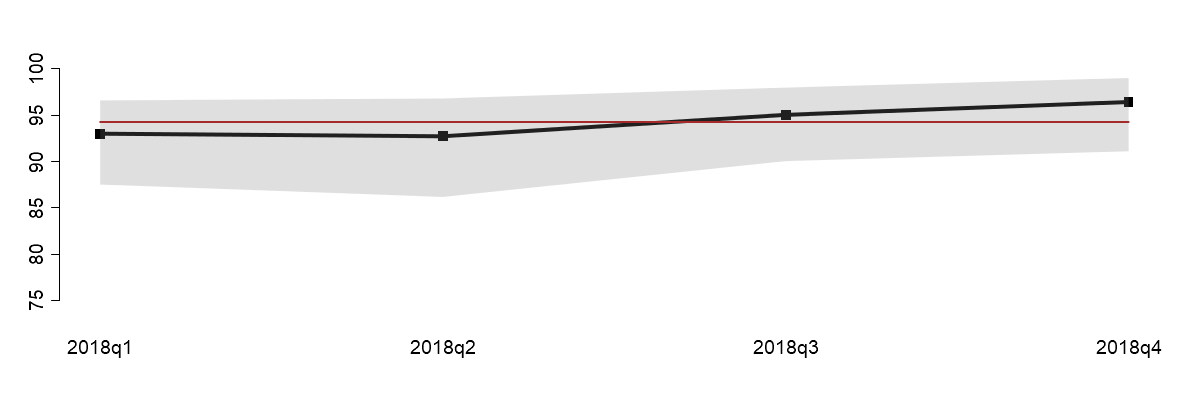 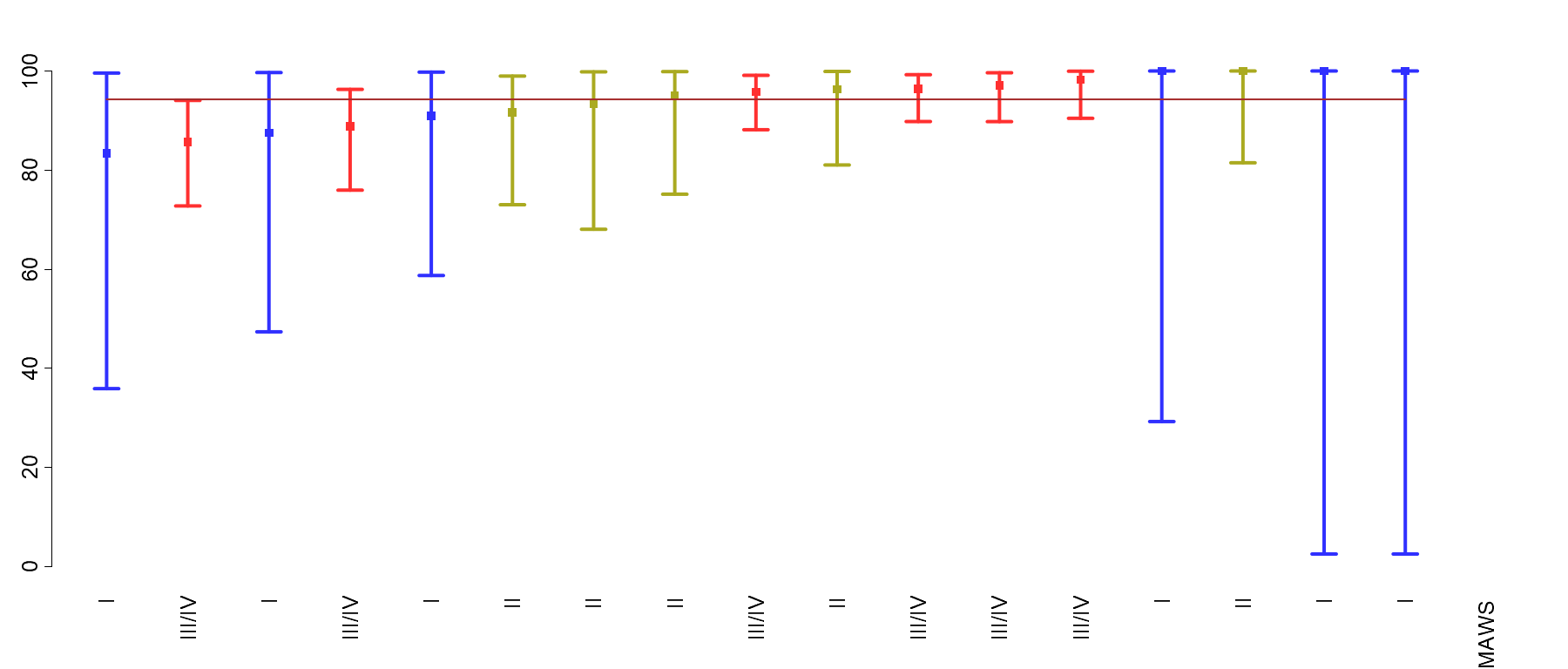 © Foundation for Health Care Quality (FHCQ), 2019  -  OB COAP is an approved Coordinated Quality Improvement Program protected under Washington State Law, RCW 43.70.510. Unauthorized use or reproduction is strictly prohibited.
Robson Group 8: All Multiple Pregnancies
*Cesarean rates in this group do not include cesareans for Baby B when Baby A is born vaginally and Baby B is born by cesarean. These rates can be requested separately.
Robson Group 8: All Multiple Pregnancies
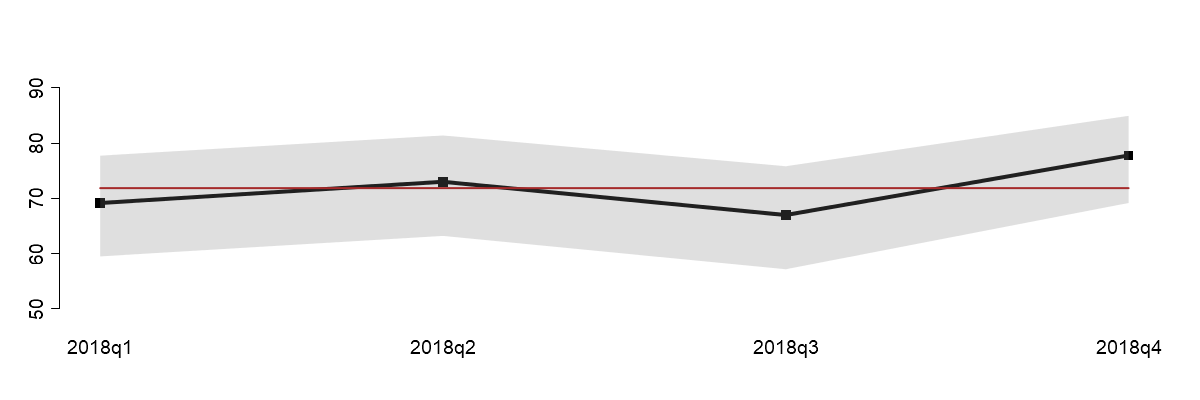 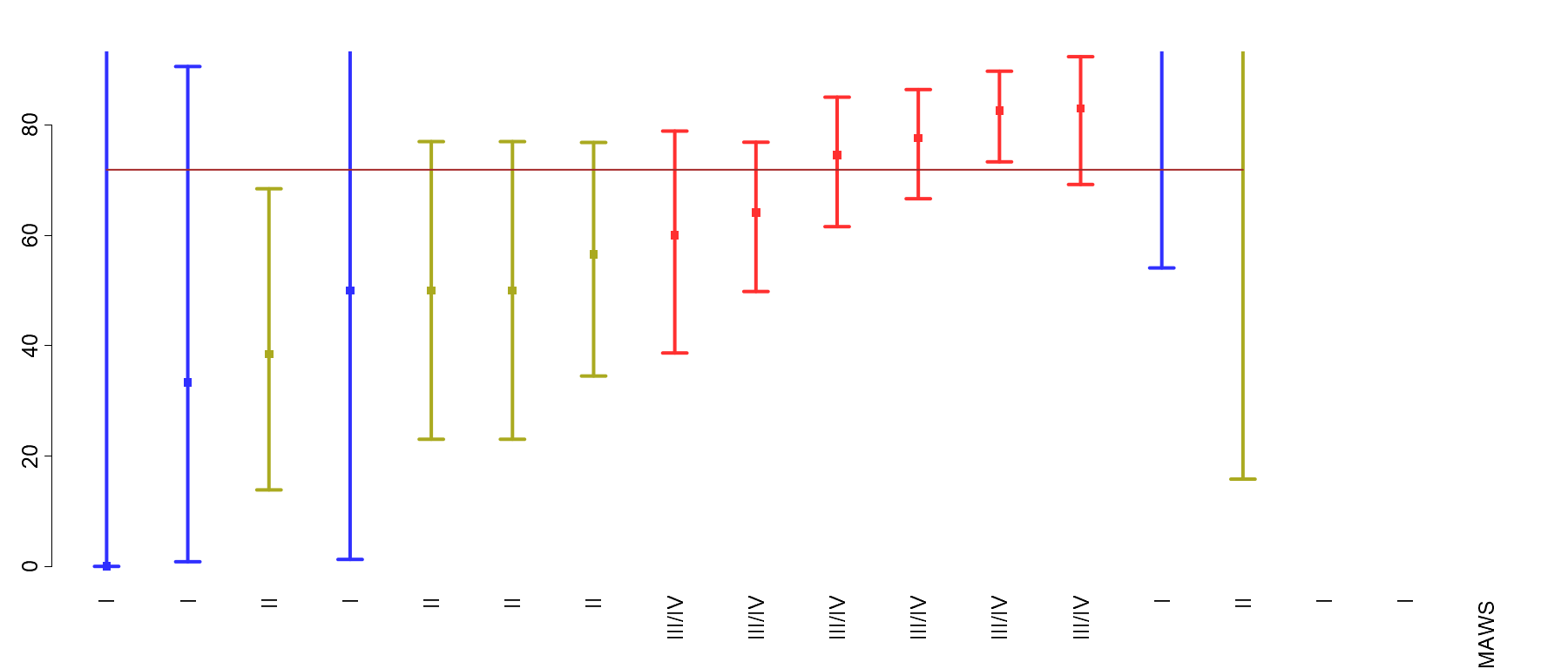 © Foundation for Health Care Quality (FHCQ), 2019  -  OB COAP is an approved Coordinated Quality Improvement Program protected under Washington State Law, RCW 43.70.510. Unauthorized use or reproduction is strictly prohibited.
Robson Group 9: All Abnormal Lies
*Abnormal lies included are transverse, oblique, and unstable lies.
Please note that brow and face presentations are classified as cephalic.
Robson Group 9: All Abnormal Lies
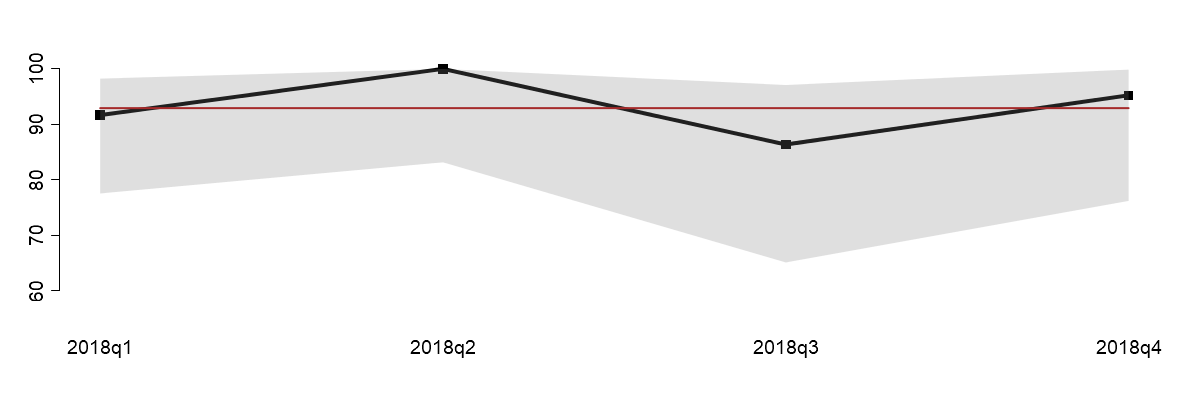 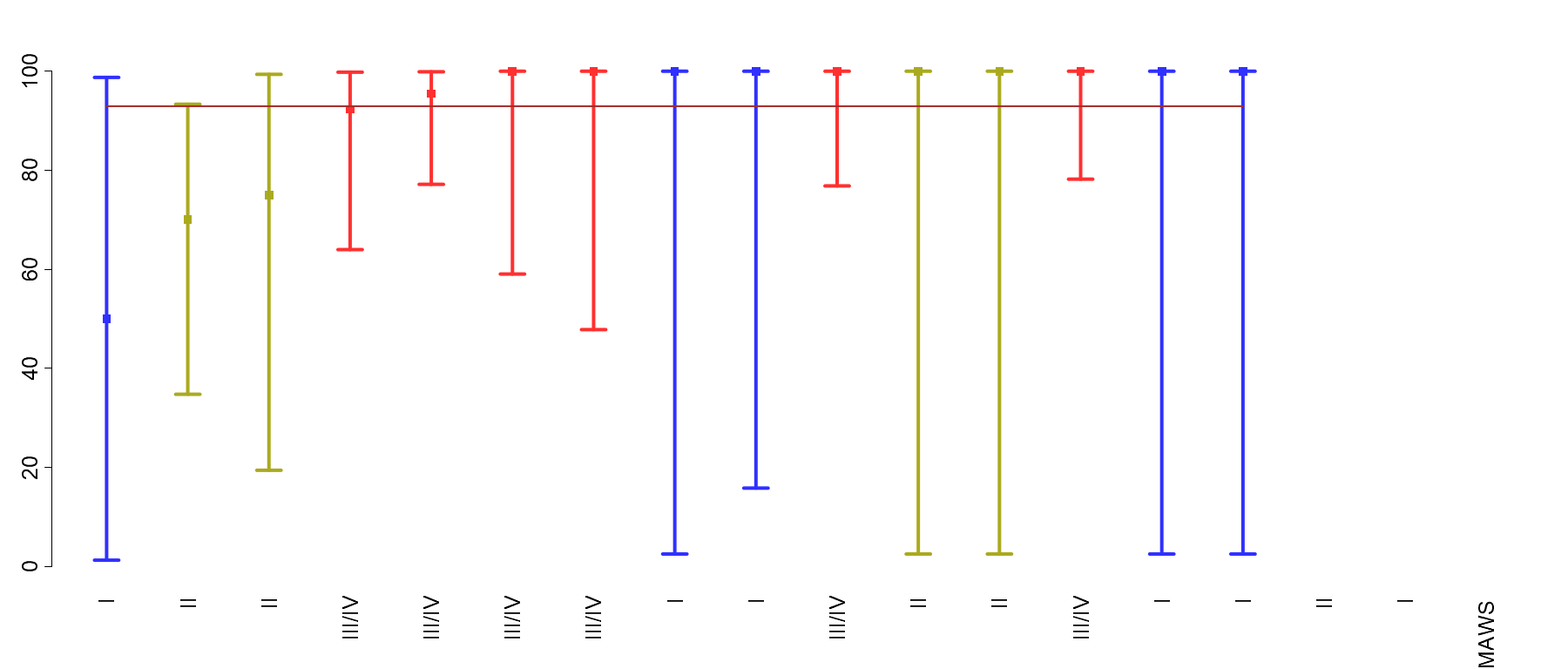 © Foundation for Health Care Quality (FHCQ), 2019  -  OB COAP is an approved Coordinated Quality Improvement Program protected under Washington State Law, RCW 43.70.510. Unauthorized use or reproduction is strictly prohibited.
Robson Group 10: All Preterm Singleton Cephalic
Robson Group 10: All Preterm Singleton Cephalic
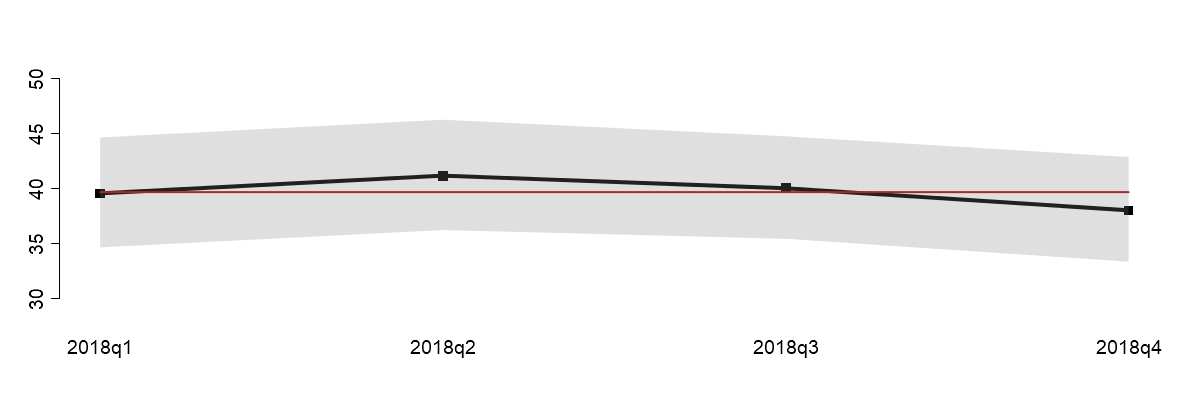 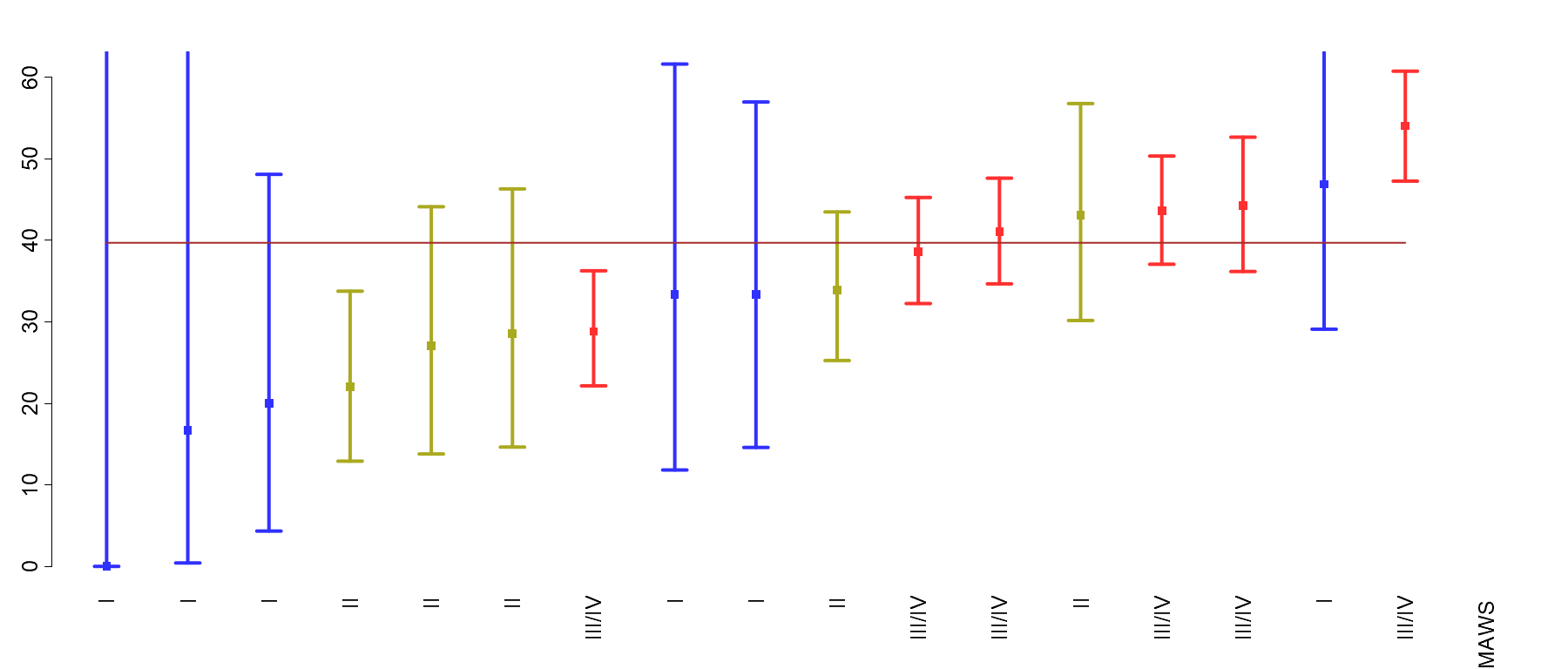 © Foundation for Health Care Quality (FHCQ), 2019  -  OB COAP is an approved Coordinated Quality Improvement Program protected under Washington State Law, RCW 43.70.510. Unauthorized use or reproduction is strictly prohibited.
Metric 5: Treatment of Severe Hypertension Within 1 Hour
Metric 5: Treatment of Severe Hypertension Within 1 Hour
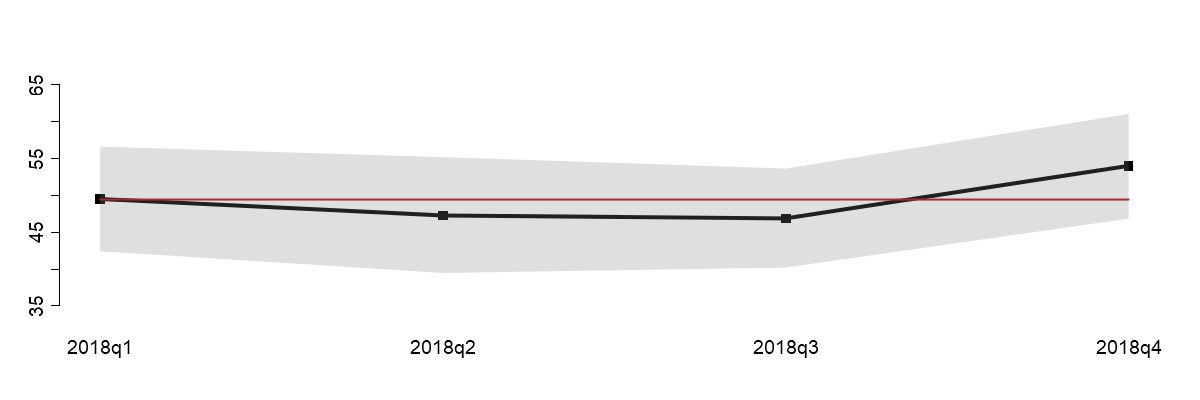 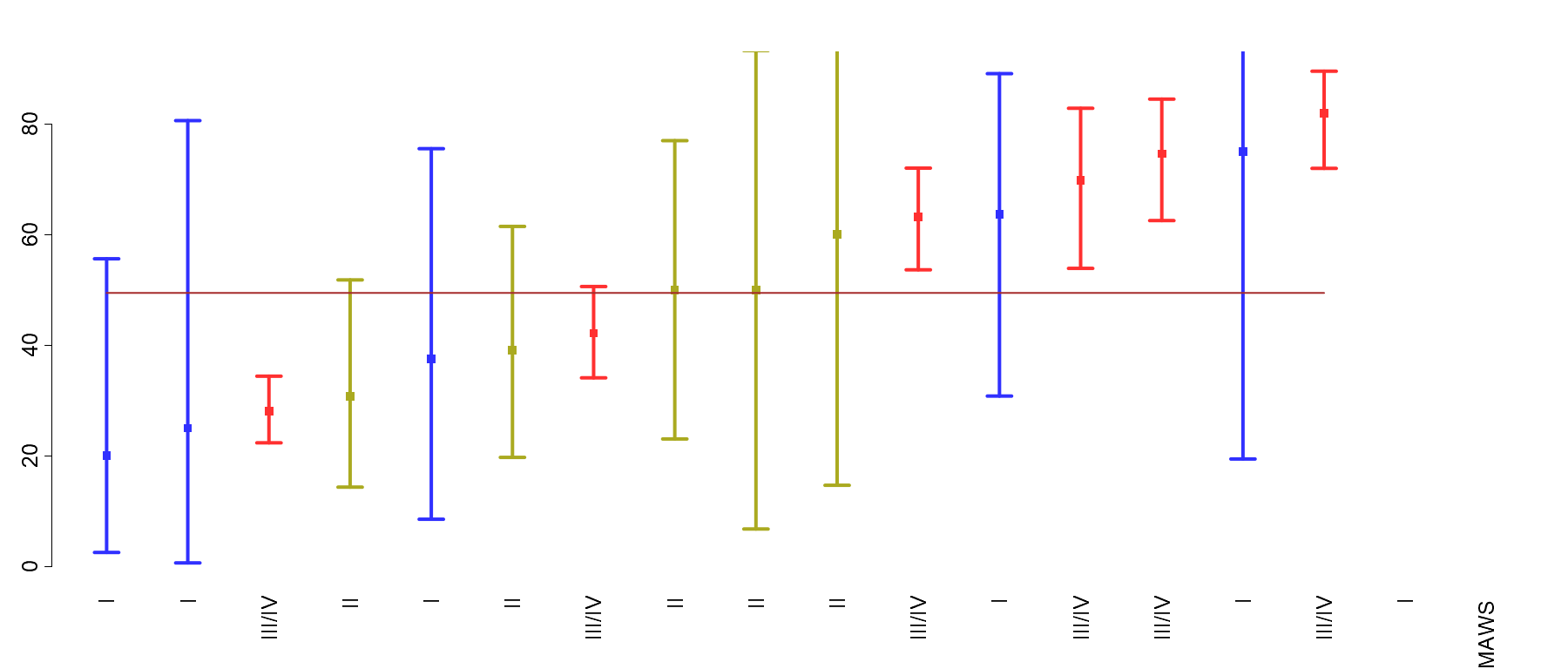 © Foundation for Health Care Quality (FHCQ), 2019  -  OB COAP is an approved Coordinated Quality Improvement Program protected under Washington State Law, RCW 43.70.510. Unauthorized use or reproduction is strictly prohibited.
Metric 6: Indicated Cord Gases
* These are obviously not the only indications to check cord pH but they are the cases we are focusing on for the current core metrics
Metric 6: Indicated Cord Gases
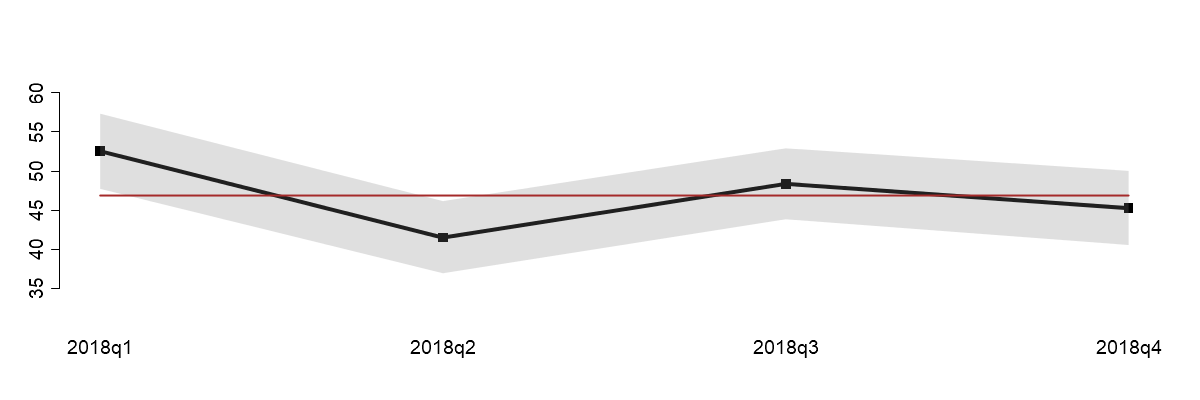 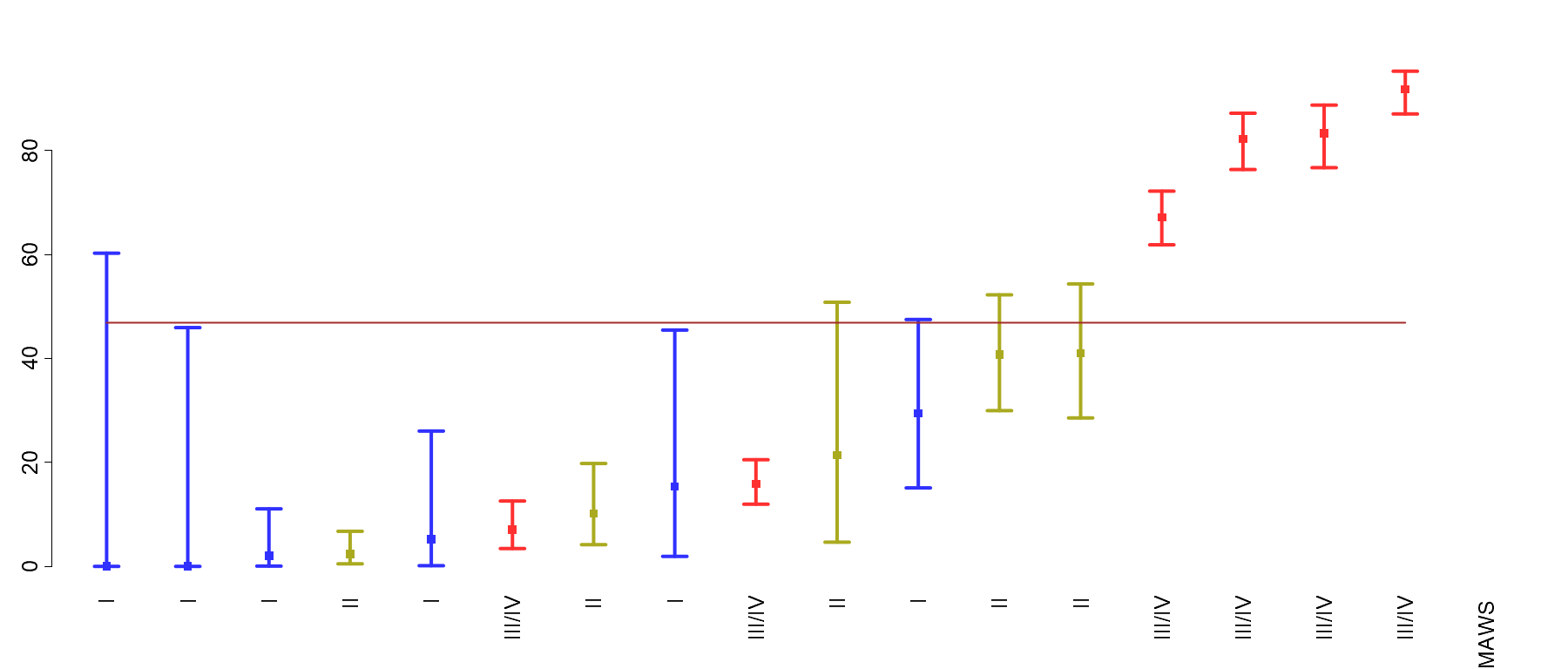 © Foundation for Health Care Quality (FHCQ), 2019  -  OB COAP is an approved Coordinated Quality Improvement Program protected under Washington State Law, RCW 43.70.510. Unauthorized use or reproduction is strictly prohibited.
Metric 7: 3rd or 4th Degree Laceration
Metric 7: 3rd or 4th Degree Laceration - Nulliparas
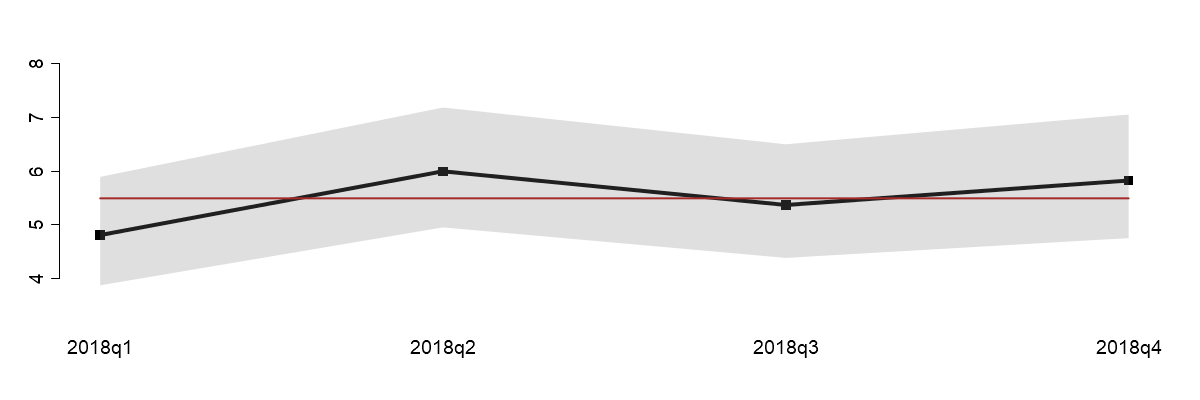 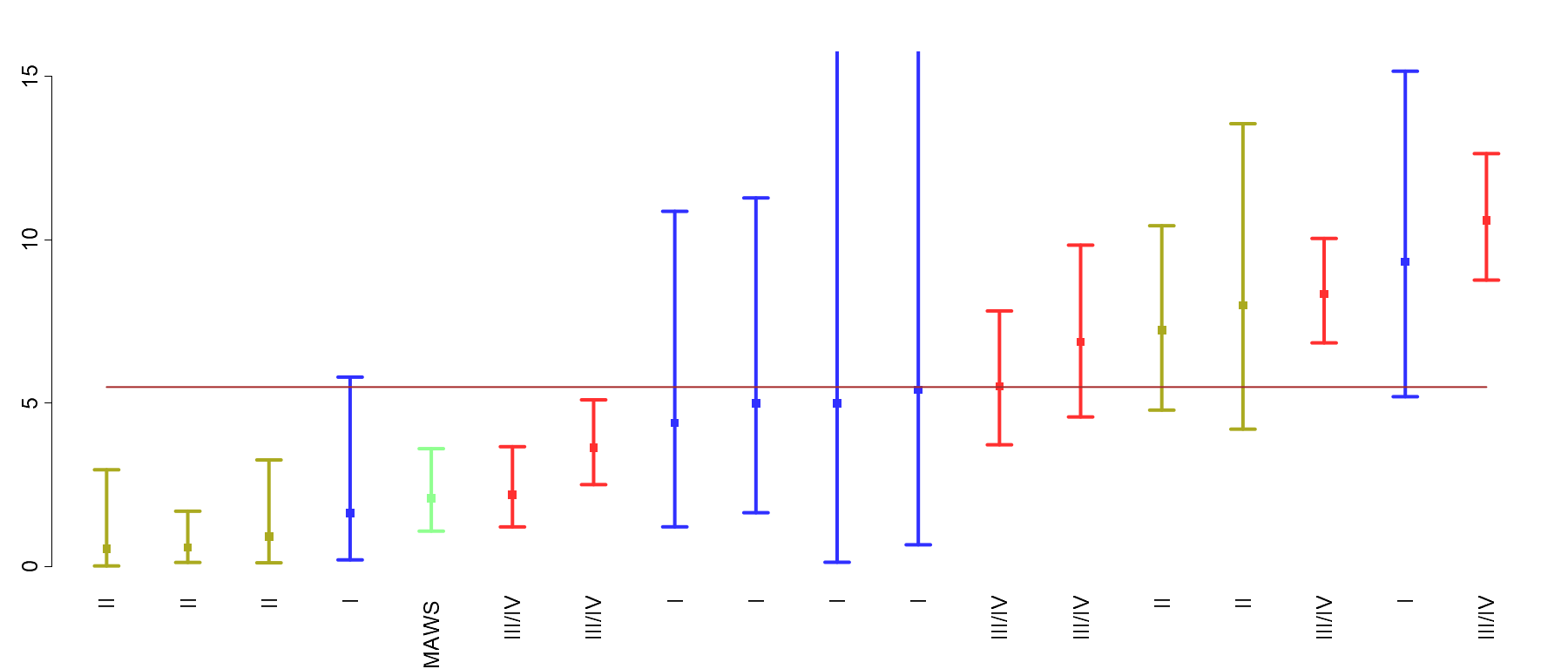 © Foundation for Health Care Quality (FHCQ), 2019  -  OB COAP is an approved Coordinated Quality Improvement Program protected under Washington State Law, RCW 43.70.510. Unauthorized use or reproduction is strictly prohibited.
Metric 7: 3rd or 4th Degree Laceration - Multiparas
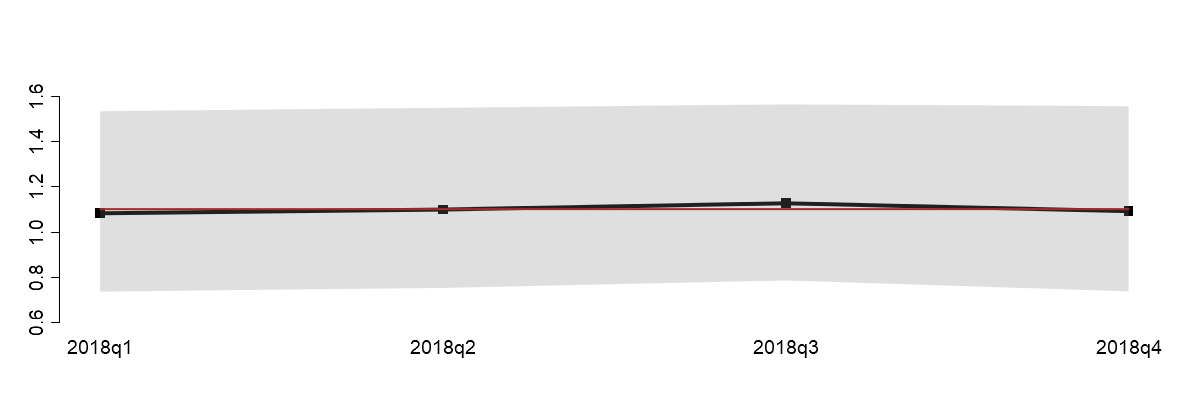 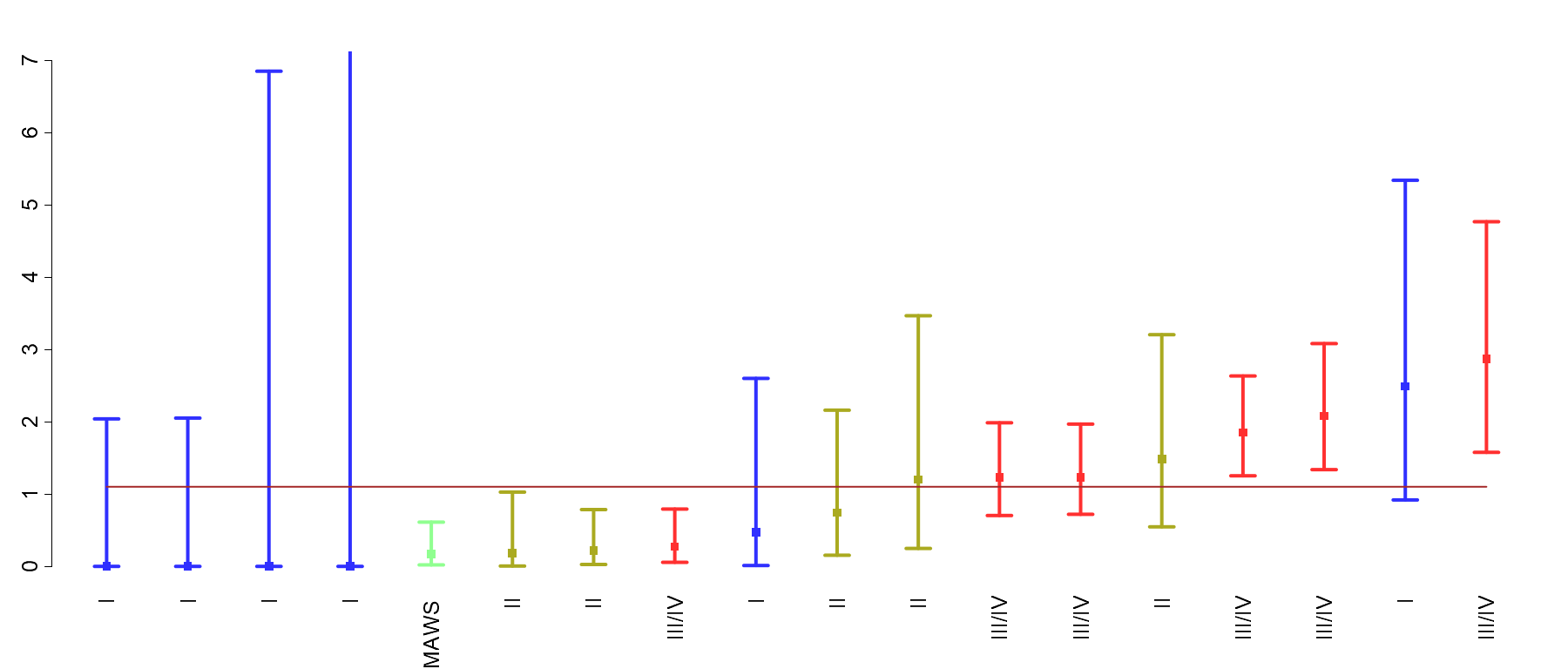 © Foundation for Health Care Quality (FHCQ), 2019  -  OB COAP is an approved Coordinated Quality Improvement Program protected under Washington State Law, RCW 43.70.510. Unauthorized use or reproduction is strictly prohibited.
Metric 8: Severe Maternal Morbidity
* The OB COAP SMM metric captures 6 of the CDC’s 18 diagnostic categories for severe maternal morbidity.
Metric 8: Severe Maternal Morbidity - Nulliparas
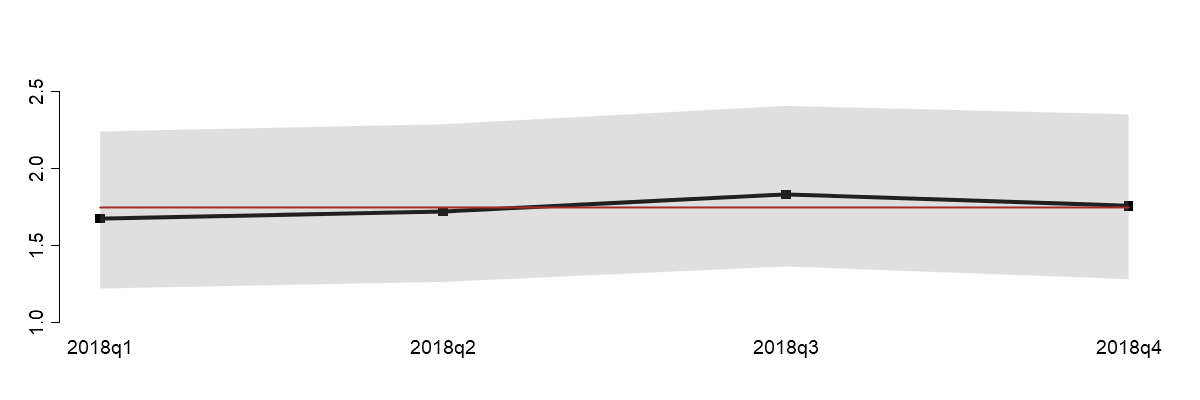 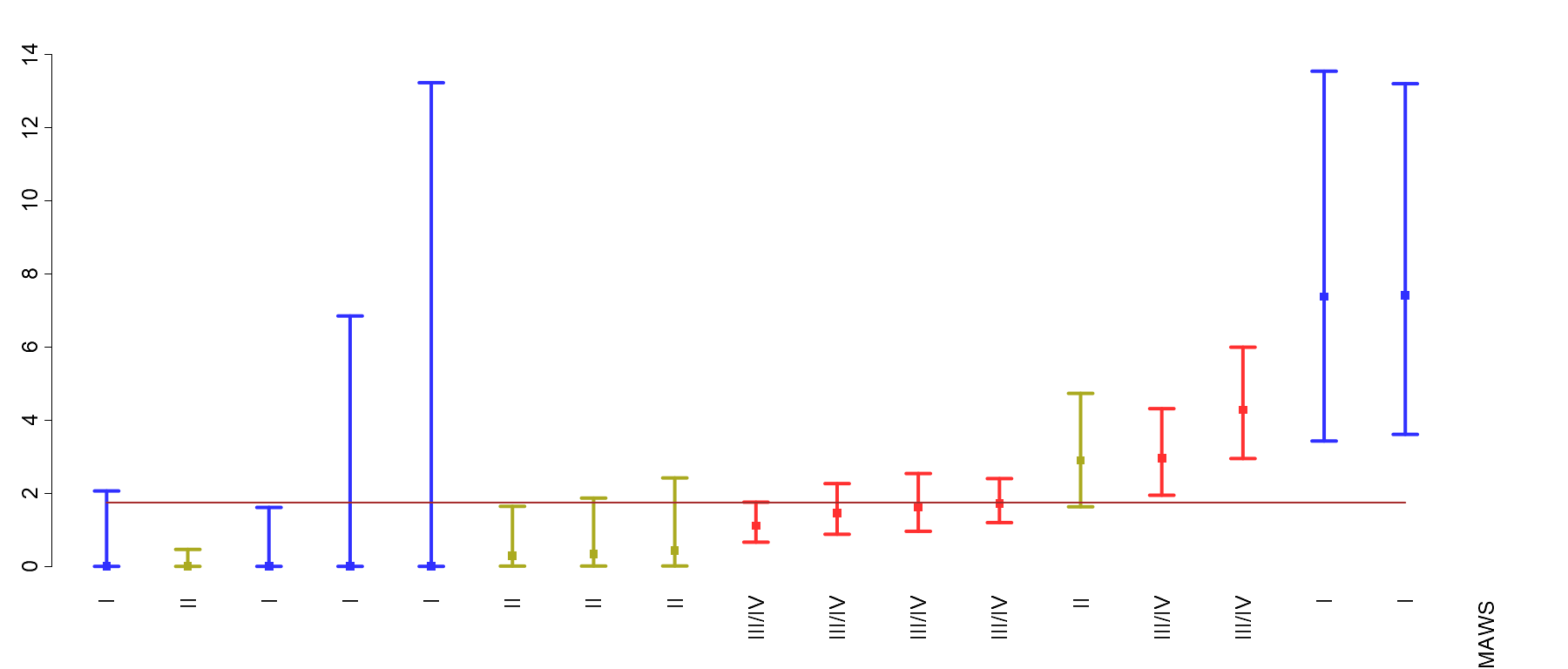 © Foundation for Health Care Quality (FHCQ), 2019  -  OB COAP is an approved Coordinated Quality Improvement Program protected under Washington State Law, RCW 43.70.510. Unauthorized use or reproduction is strictly prohibited.
Metric 8: Severe Maternal Morbidity - Multiparas
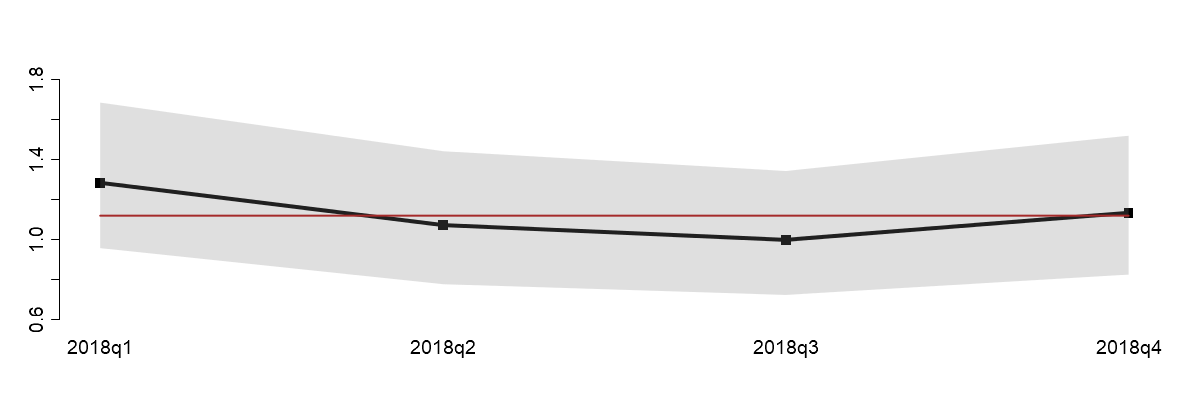 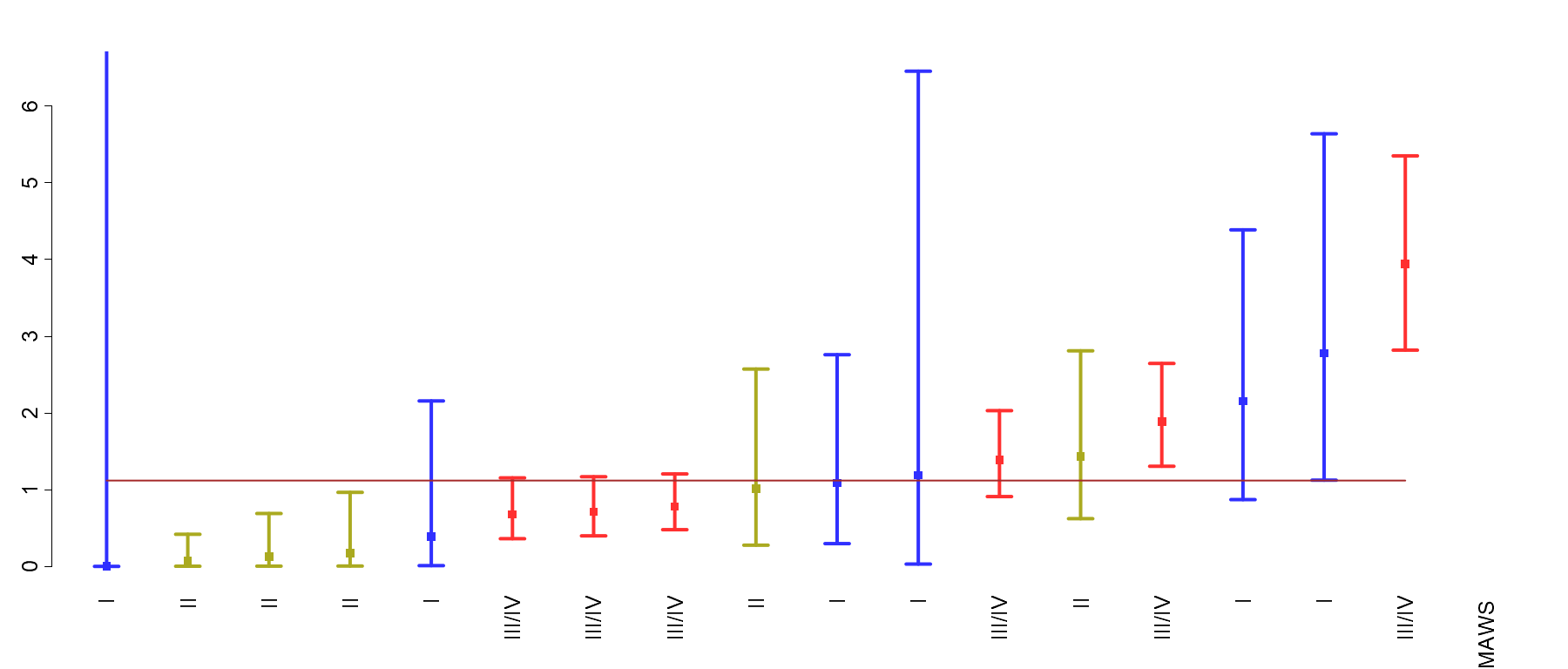 © Foundation for Health Care Quality (FHCQ), 2019  -  OB COAP is an approved Coordinated Quality Improvement Program protected under Washington State Law, RCW 43.70.510. Unauthorized use or reproduction is strictly prohibited.
Metric 9: Maternal Blood Transfusion
Metric 9: Maternal Blood Transfusion - Nulliparas
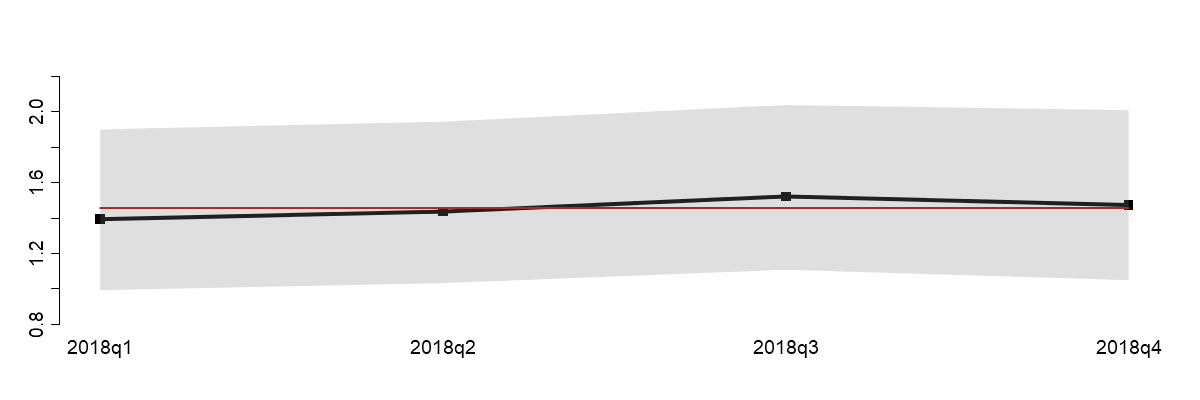 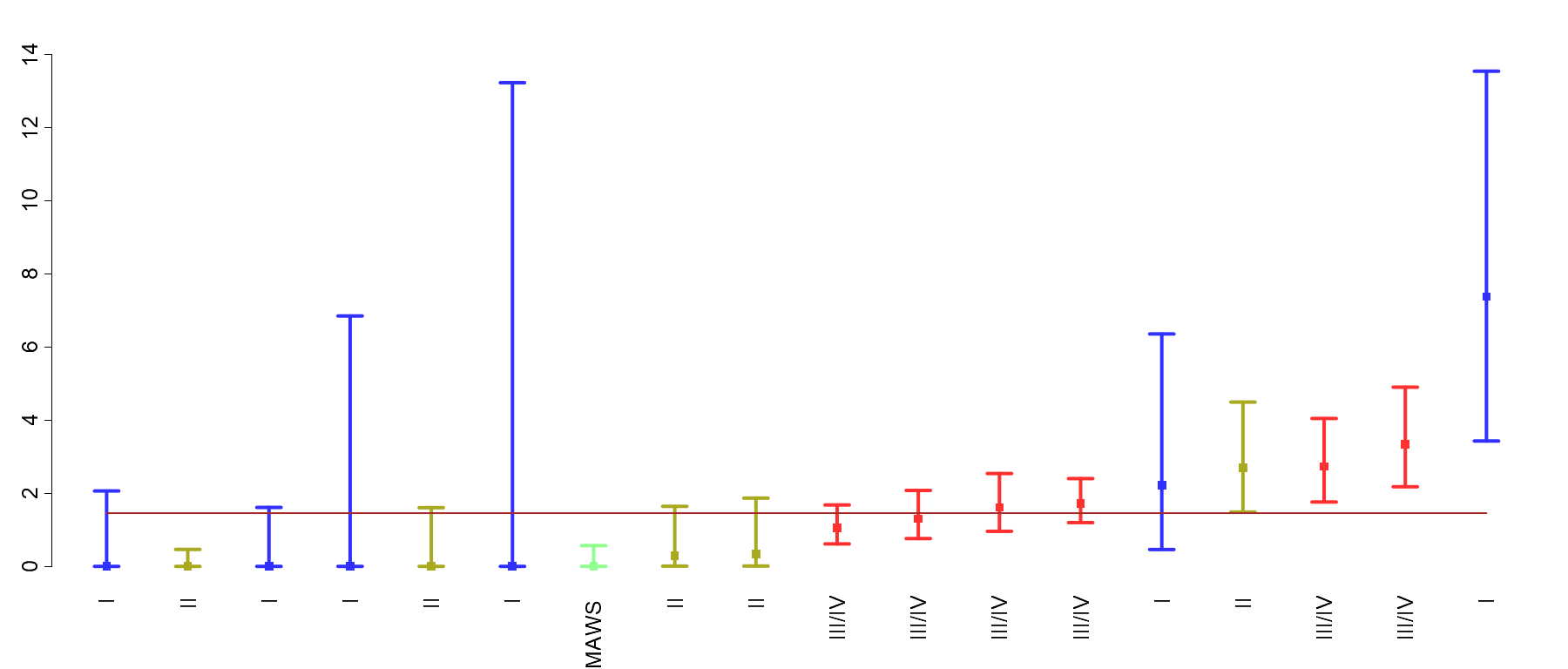 © Foundation for Health Care Quality (FHCQ), 2019  -  OB COAP is an approved Coordinated Quality Improvement Program protected under Washington State Law, RCW 43.70.510. Unauthorized use or reproduction is strictly prohibited.
Metric 9: Maternal Blood Transfusion - Multiparas
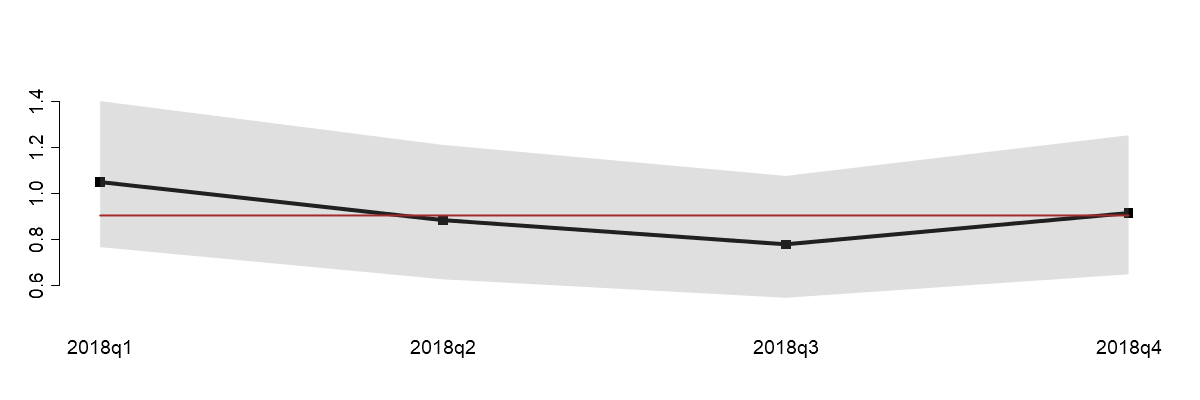 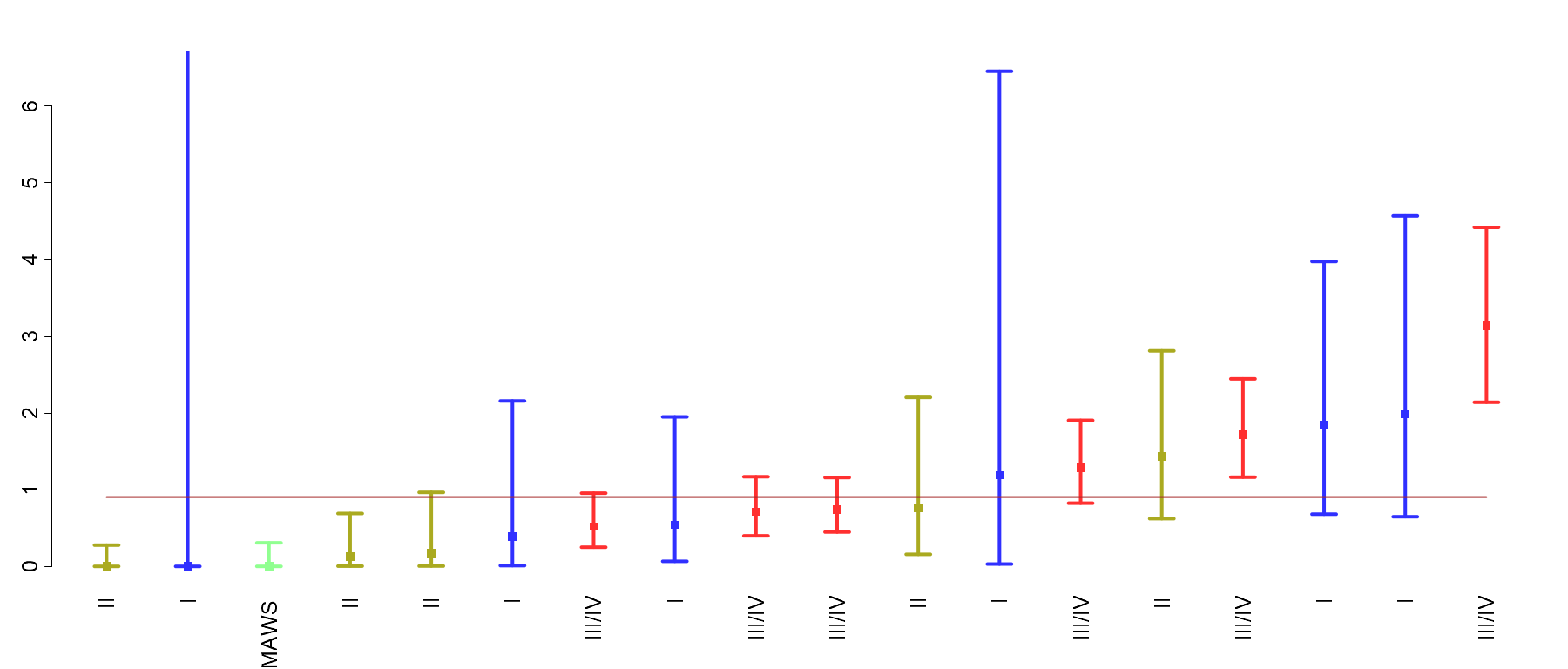 © Foundation for Health Care Quality (FHCQ), 2019  -  OB COAP is an approved Coordinated Quality Improvement Program protected under Washington State Law, RCW 43.70.510. Unauthorized use or reproduction is strictly prohibited.
Metric 10: Maternal ICU Admit or Blood Transfusion > 4 units
* SMFM recommends review of all of these cases
Metric 10: Maternal ICU Admit or Blood Transfusion > 4 units - Nulliparas
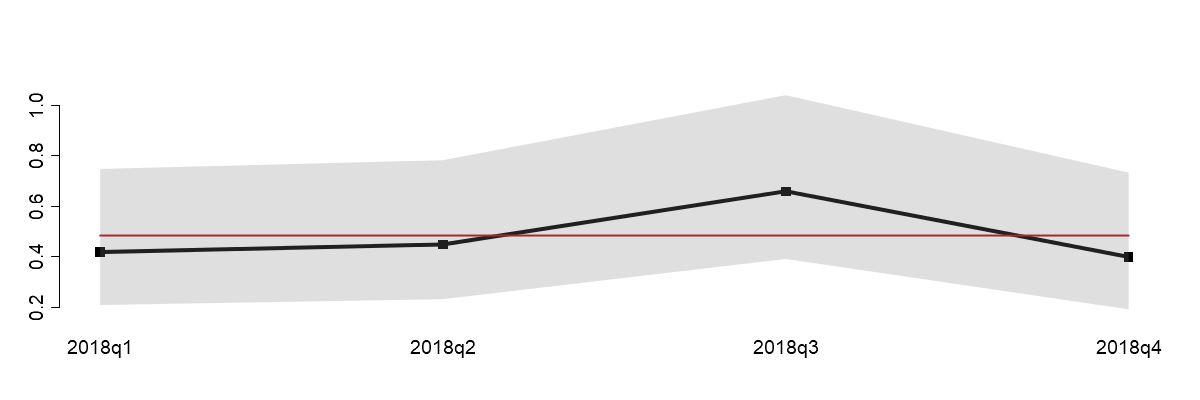 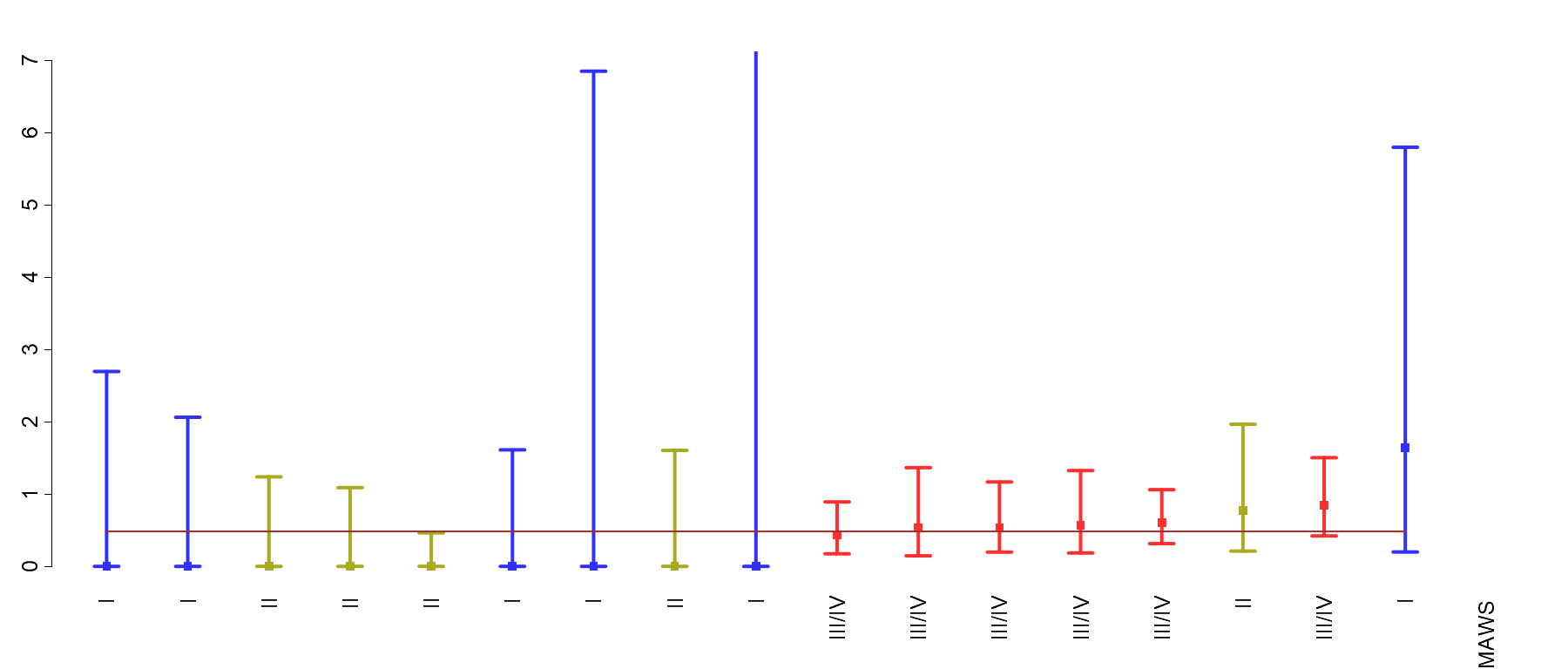 © Foundation for Health Care Quality (FHCQ), 2019  -  OB COAP is an approved Coordinated Quality Improvement Program protected under Washington State Law, RCW 43.70.510. Unauthorized use or reproduction is strictly prohibited.
Metric 10: Maternal ICU Admit or Blood Transfusion > 4 units - Multiparas
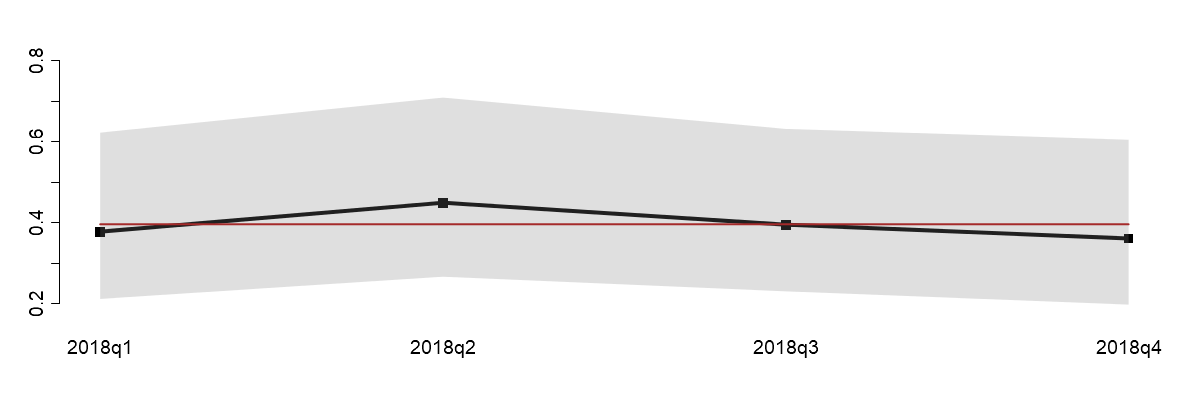 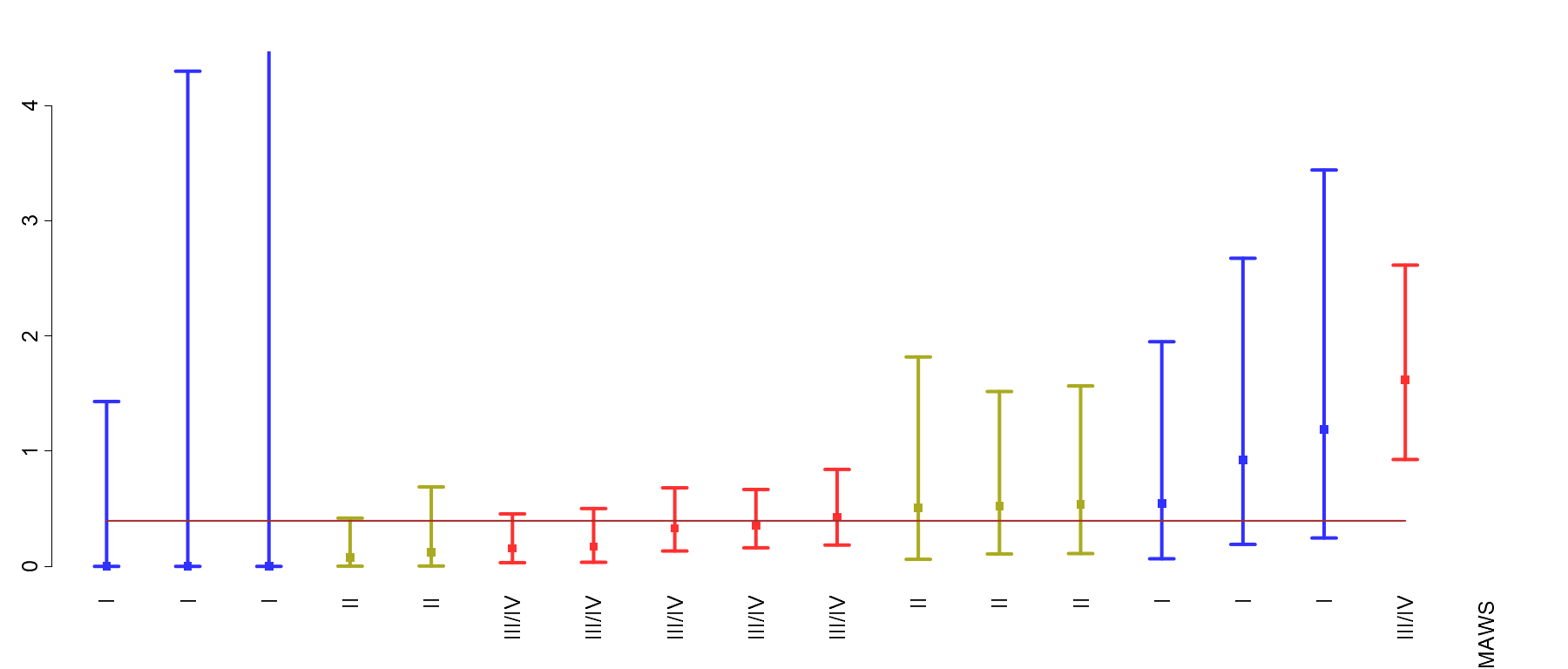 © Foundation for Health Care Quality (FHCQ), 2019  -  OB COAP is an approved Coordinated Quality Improvement Program protected under Washington State Law, RCW 43.70.510. Unauthorized use or reproduction is strictly prohibited.
Metric 11: NICU Admission or Newborn Transfer at > 37 Weeks on Delivery
Metric 11: NICU Admission or Newborn Transfer at > 37 Weeks on Delivery - Nulliparas
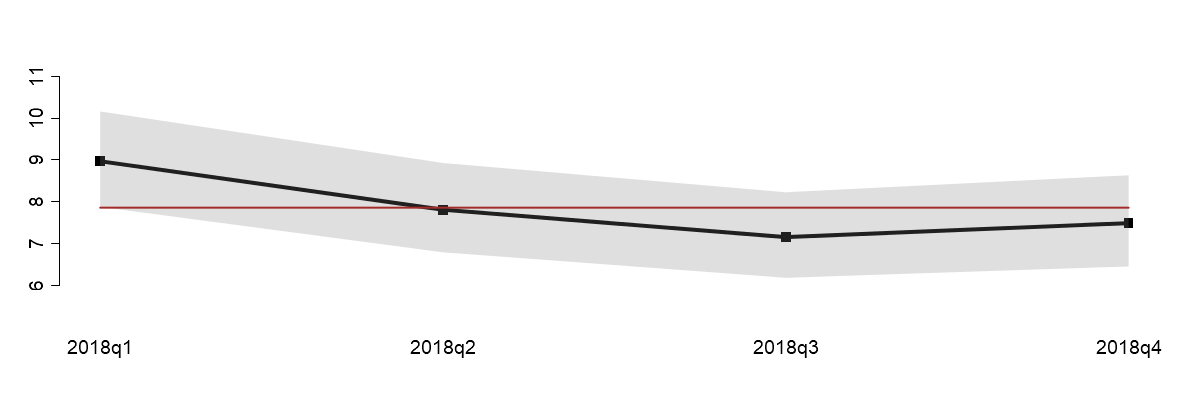 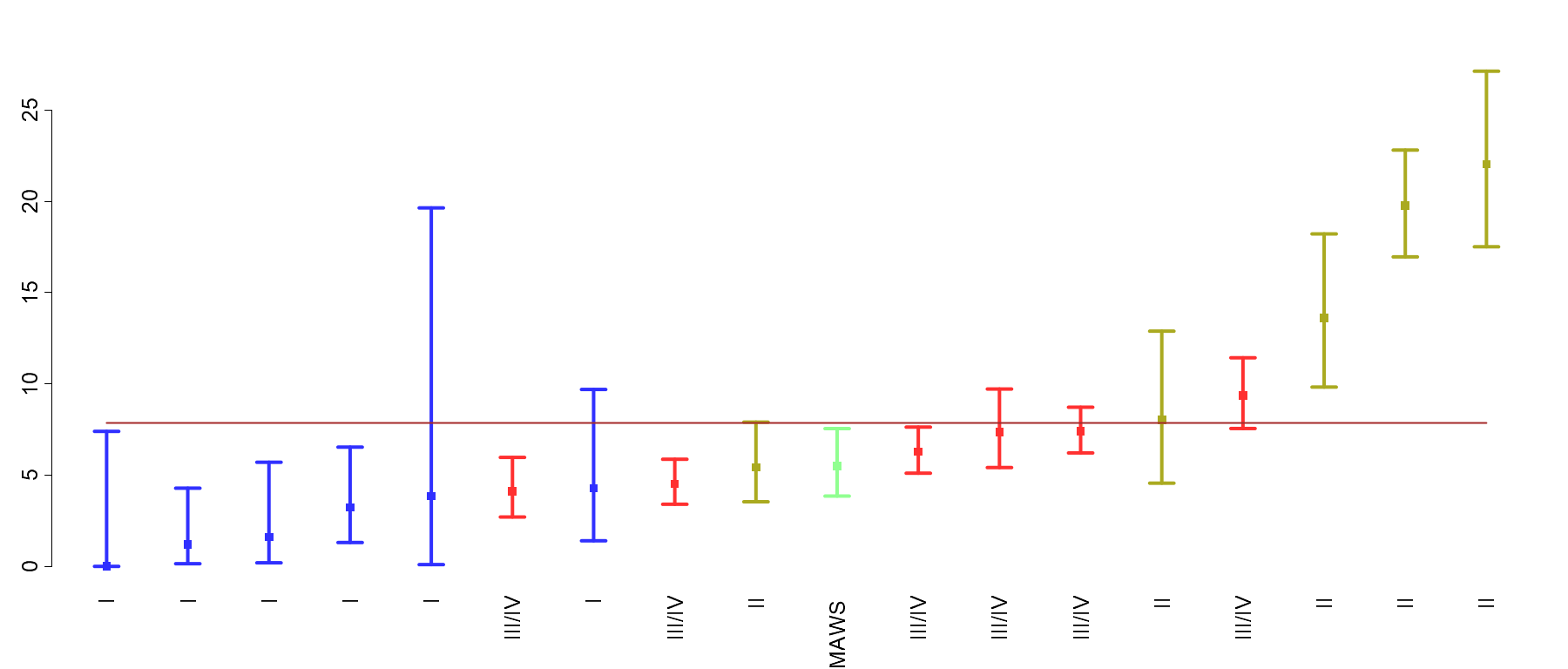 © Foundation for Health Care Quality (FHCQ), 2019  -  OB COAP is an approved Coordinated Quality Improvement Program protected under Washington State Law, RCW 43.70.510. Unauthorized use or reproduction is strictly prohibited.
Metric 11: NICU Admission or Newborn Transfer at > 37 Weeks on Delivery - Multiparas
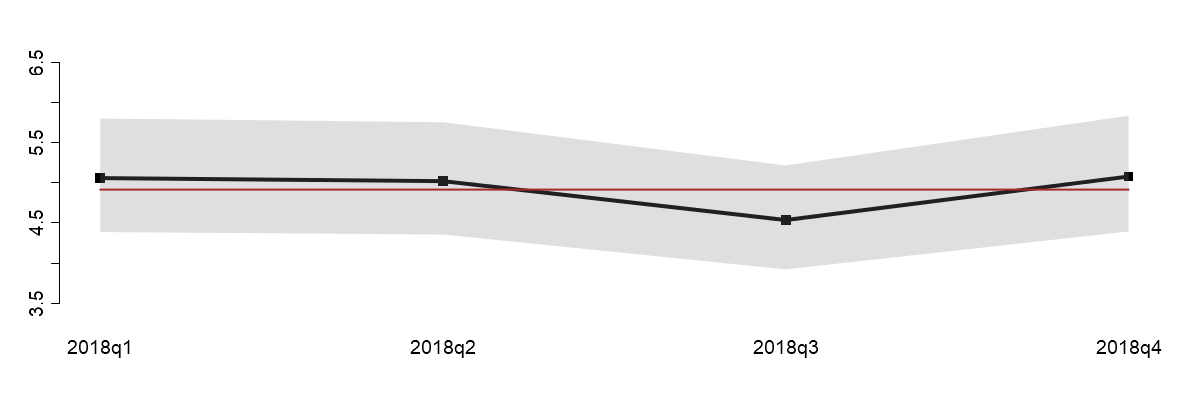 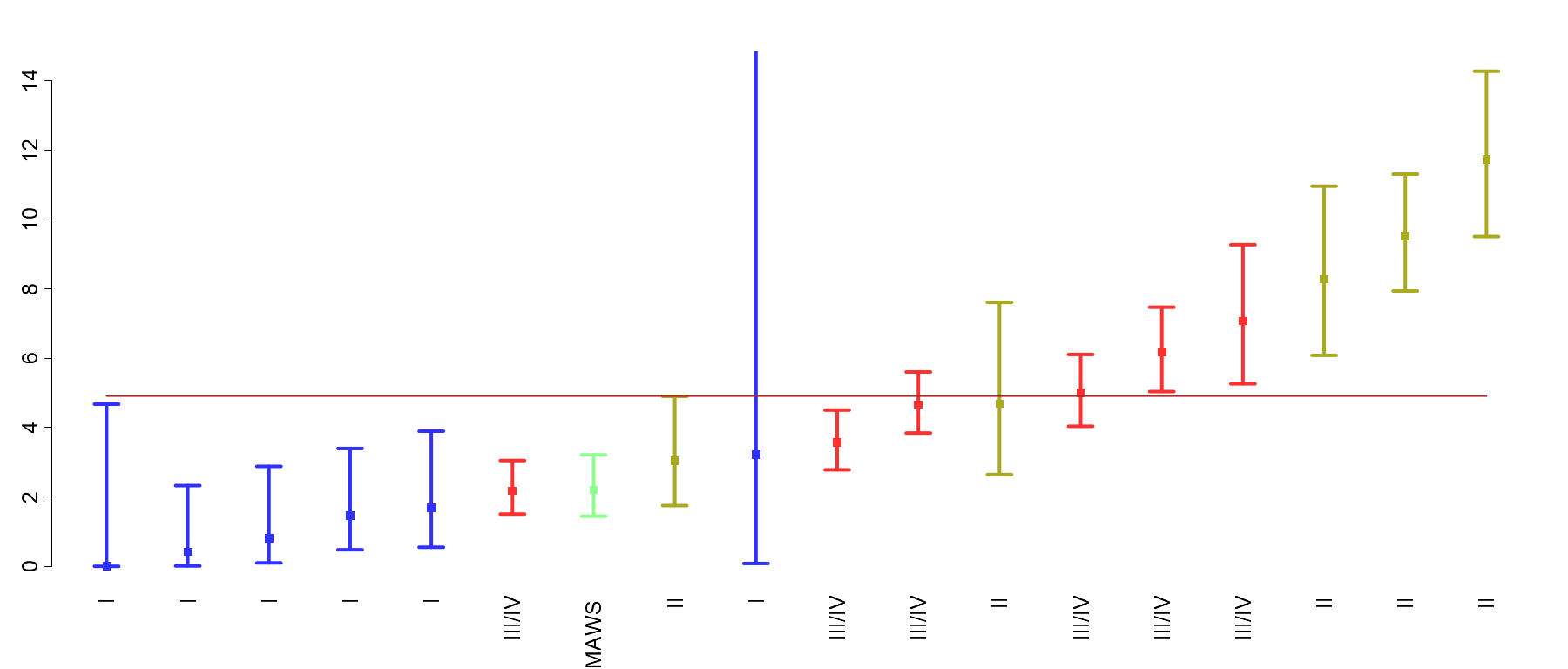 © Foundation for Health Care Quality (FHCQ), 2019  -  OB COAP is an approved Coordinated Quality Improvement Program protected under Washington State Law, RCW 43.70.510. Unauthorized use or reproduction is strictly prohibited.
Rare and Serious Outcomes Dashboard
Many important adverse outcomes are rare. A quarterly table of adverse outcomes are presented by level of NICU care, and not by individual site.
Maternal Adverse Outcomes

Uterine rupture with TOLAC
Hysterectomy
Eclampsia
ICU admit / maternal transfers
Newborn Adverse Outcomes

Antepartum stillbirth
Intrapartum stillbirth
Neonatal death  
Cord pH<7.1
Brachial plexus injury
Subgaleal hemorrhage
Rare and Serious Outcomes Dashboard - Maternal
Rare and Serious Outcomes Dashboard - Newborn
Variation in Rates
Variation in rates may be influenced by differences in a number of factors including: 

Clinical practice

Patient population 

Documentation

Abstraction
In Conclusion…
OB COAP is a continuous quality improvement program

OB COAP holds a wealth of data on obstetric care

The 2019/2020 metrics are just the start

Let us know what you like/ don’t like/ want to see!

Use it to understand and improve care!
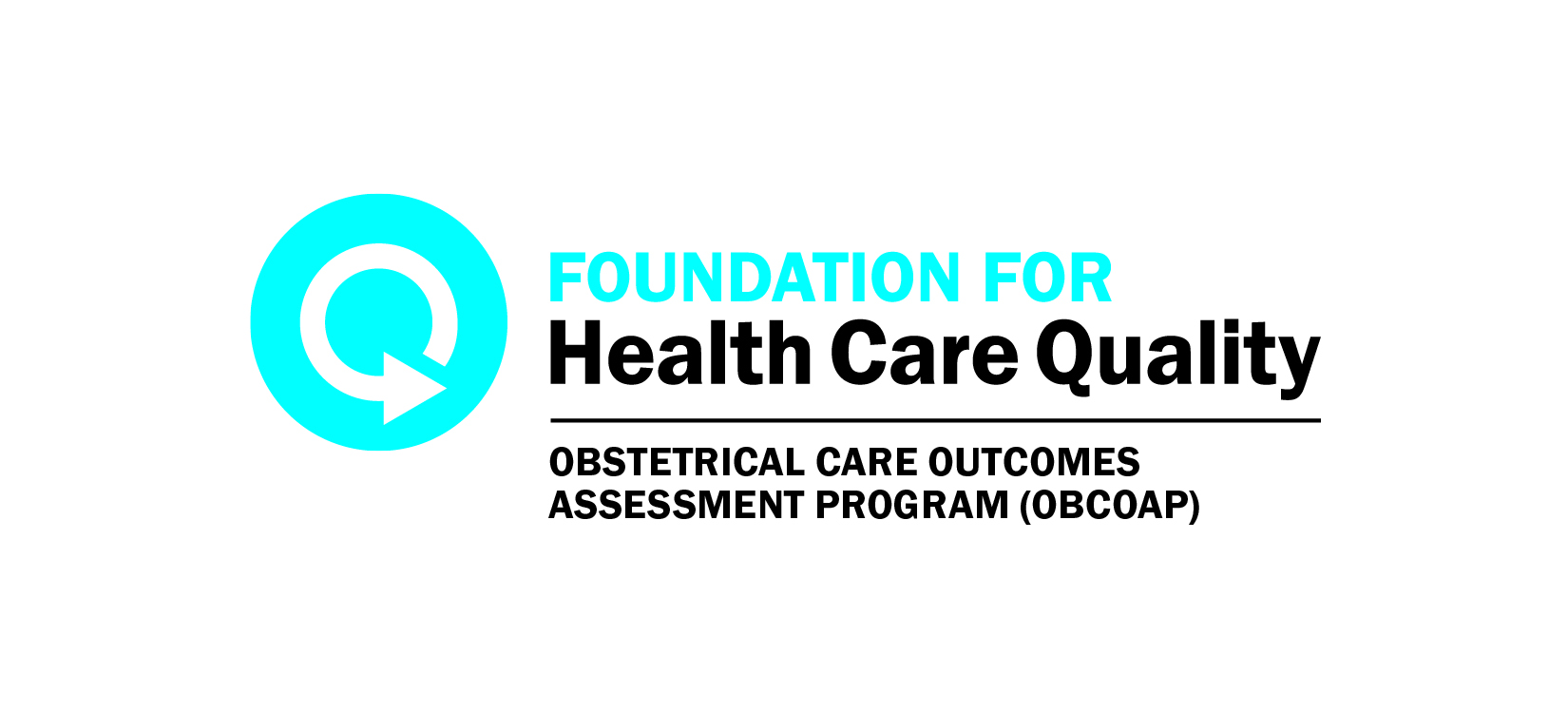 Contact Information
Vivienne Souter, MD – vsouter@qualityhealth.org

Ian Painter, PhD – ipainter@qualityhealth.org

Kristin Sitcov – ksitcov@qualityhealth.org
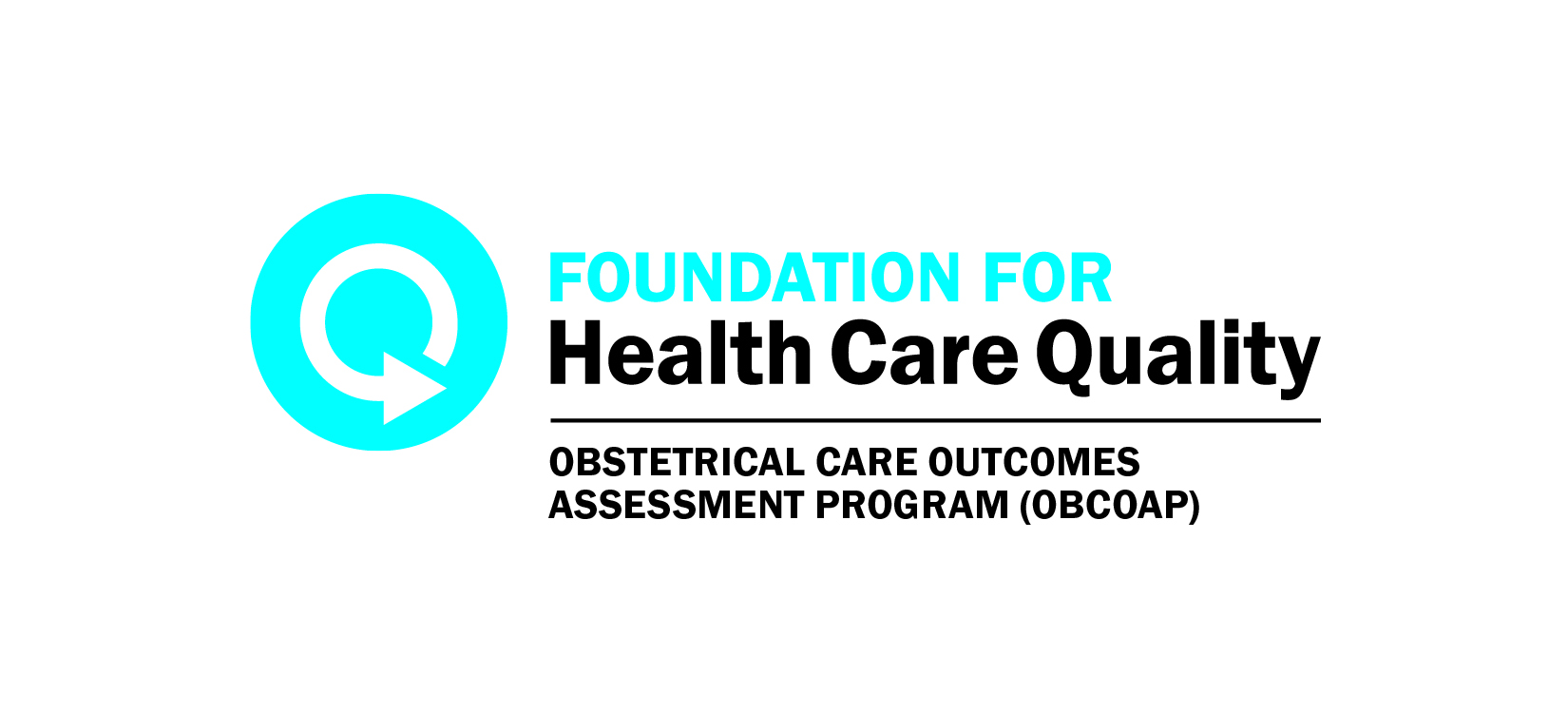